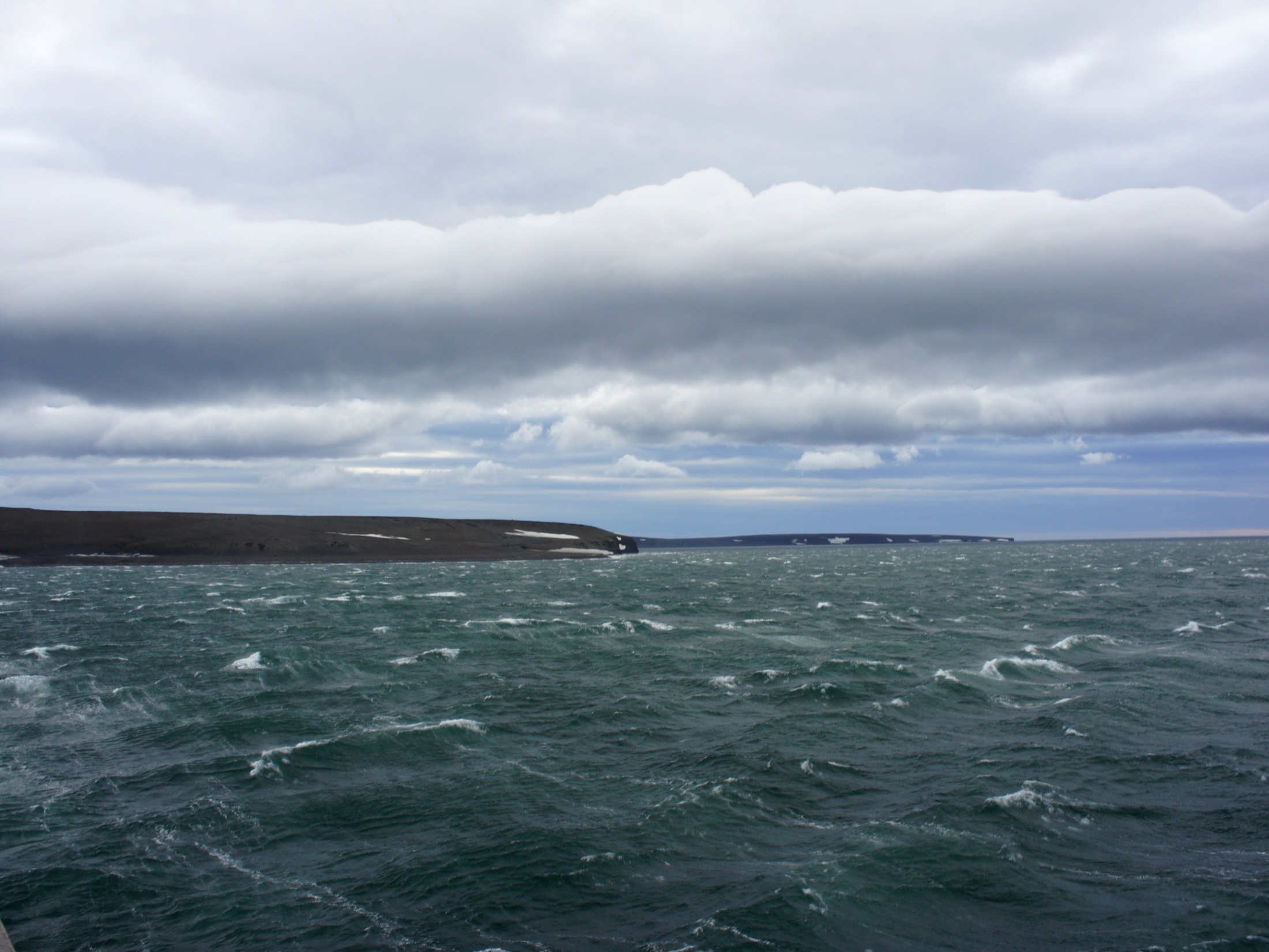 Демидов А. Б.
Институт океанологии им. П. П. Ширшова РАН
Первичная продукция Карского       моря: особенности формирования, оценка и долговременная изменчивость
1
Мотивация. Уникальность и слабая изученность
                              Карского моря
Водоем практически не был изучен с точки зрения формирования первичной продукции

Большая часть акватории Карского моря относится к водоемам второго оптического типа, для исследования первичной продукции которого требуется региональный подход

Воды второго оптического типа (решающая роль РОВ, ВОВ и минеральной взвеси), сформированные речным стоком (примерно 55% от общего речного стока во все Арктические моря России и более 1/3 общего пресноводного стока в Арктический бассейн) характеризуются:

Резкими градиентами абиотических и биотических  факторов по вертикали и горизонтали

Низкими величины прозрачности воды

Небольшой толщиной слоя фотосинтеза
2
Мотивация. Анализ массива комплексных
                                данных
3
Цель исследования
 

Провести обобщение результатов исследований пространственно-временной изменчивости продукционных параметров фитопланктона Карского моря для оценки годовой величины первичной продукции и определения ее долговременных трендов под воздействием климатических факторов
4
Задачи исследования

               Цель работы предполагает постановку следующих задач:

1. Выявление закономерностей формирования первичной продукции и лимитирующих ее факторов

2. Выявление особенностей вертикального распределения продукционных характеристик фитопланктона

3. Разработка и верификация региональных моделей первичной продукции 

4. Восстановление картины сезонной и межгодовой изменчивости первичной продукции с использованием разработанных моделей и спутниковых данных

5. Оценка годовых величин первичной продукции
5
Научная новизна исследования

1.Создан уникальный в мире банк данных по продукционным характеристикам фитопланктона и абиотическим факторам

2.Впервые проведено исследование закономерностей формирования первичной продукции Карского моря, определены лимитирующие ее факторы и разработаны  концептуальные основы моделирования интегральной первичной продукции 

3.Впервые проведена оценка роли удельной интенсивности фотосинтеза и светового фактора для первичного продуцирования в Карском море

4.Впервые изучено вертикальное распределение продукционных показателей фитопланктона Карского моря

5. Впервые разработаны и верифицированы региональные модели первичной продукции в столбе воды Карского моря, показано их преимущество при расчетах по сравнению с нерегиональными алгоритмами
 
6.Впервые для морей Сибирской Арктики показана роль фотофизиологических показателей в повышении эффективности моделей первичной продукции. В тоже время роль вертикального разрешения в увеличении воспроизводимости моделей признана незначительной

7. Разработанный методический подход был впервые применен для оценки первичной продукции Карского моря и исследования ее сезонной и межгодовой изменчивости
6
Основные положения, выносимые на защиту


1. Уровень первичной продукции (ПП) Карского моря летом определяется содержанием хлорофилла, а осенью зависит, прежде всего, от функционального состояния фитопланктонного сообщества, его фотофизиологических характеристик, и в меньшей степени определяется количественными показателями биомассы. Учет ассимиляционной активности и эффективности фотосинтеза, а также приходящей фотосинтетически активной радиации (ФАР) критичен для повышения эффективности продукционных моделей Карского моря.

2. Вклад глубинного максимума хлорофилла (ГХМ) в величину интегральной ПП имеет сезонный характер. Летом он больше, осенью – меньше.  При оценке годовых величин первичной продукции вклад ГХМ незначительный. Воспроизводимость моделей интегральной первичной продукции мало зависит от вертикального разрешения.
7
Основные положения, выносимые на защиту


3. Сезонная изменчивость первичной продукции Карского моря описывается одновершинной кривой с максимумом в июне, совпадающим с годовыми максимумами ФАР и речного выноса, с которым в эстуарии и на прилежащий шельф поступают биогенные элементы. Тем не менее их количество мало, чтобы поддерживать высокий уровень первичной продукции. По имеющимся данным конвективное перемешивание не вносит значительного вклада в снабжение биогенами эвфотического слоя.

4. Увеличение общей первичной продукции Карского моря за последние 15 лет незначительно, происходит за счет сокращения площади ледового покрова и носит экстенсивный характер. Также незначительно менялась интенсивность фотосинтеза. Увеличение годовой первичной продукции не приведет в ближайшие годы к существенному повышению продуктивности Карского моря.
8
Что было сделано до нас


В 1933 г. П. П. Ширшов измерил скорость фотосинтеза
кислородным методом на глубине 10 м


В 1981 г. в августе-сентябре были проведены исследования
пространственной изменчивости первичной продукции
на юго-западе моря (Бобров и др., 1989)
9
Восемь комплексных экспедиций в Карское море (1993 – 2017 гг.), в которых были собраны данные, характеризующие  изменчивость продукционных характеристик фитопланктона и факторов среды
10
Карта станций, на которых проводились измерения первичной продукции и     хлорофилла “а” в 1993 – 2017 гг.
Восемь экосистемных экспедиций
Первичная продукция – 302 станций,   хлорофилл – 365 станций
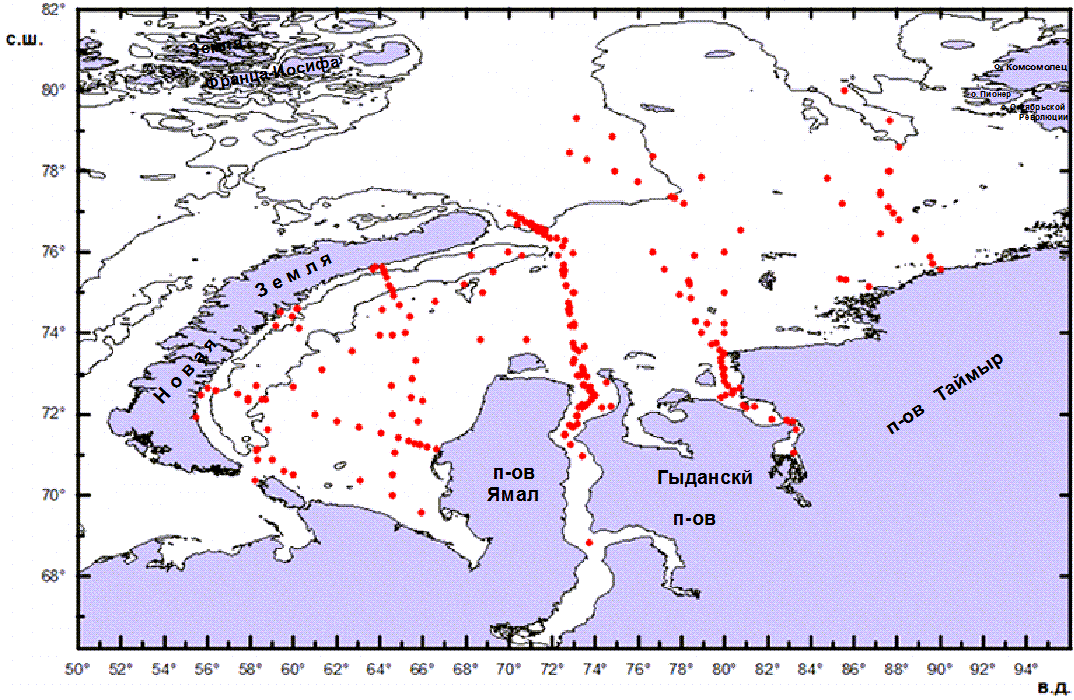 11
Методика
Экспедиционные данные:
Первичная продукция – радиоуглеродная модификация скляночного метода

Хлорофилл – флуориметрический и спектрофотометрический методы

Моделирование первичной продукции:

Региональная интегрированная по глубине модель ( - модель)

Спутниковые данные MODIS-Aqua

Хлорофилл – региональная модель (Кузнецова и др., 2013)
                          ln (Хл0) = – 3.66 ln (Rrs(531) / Rrs(547)) + 0.116 

Фотосинтетически активная радиация (ФАР) – стандартный продукт NASA
 с введением региональной поправки

Первичная продукция ледовой и подледной флоры
Интегрированная биофизическая модель (UW (underwater) Model) 
(Zhang et al., 2010) и данные о сезонной изменчивости ледового покрова (NSIDC)
12
Условия формирования первичной продукции Карского моря
Затруднение
конвекции
и снабжения
биогенами
Небольшая
толщина
ВПС
Небольшая
толщина
слоя
фотосинтеза
Низкая
прозрачность
Все абиотические факторы способны в той или
иной степени лимитировать первичную продукцию
13
Абиотические факторы. Сезонные изменения биогенных элементов в Карском море
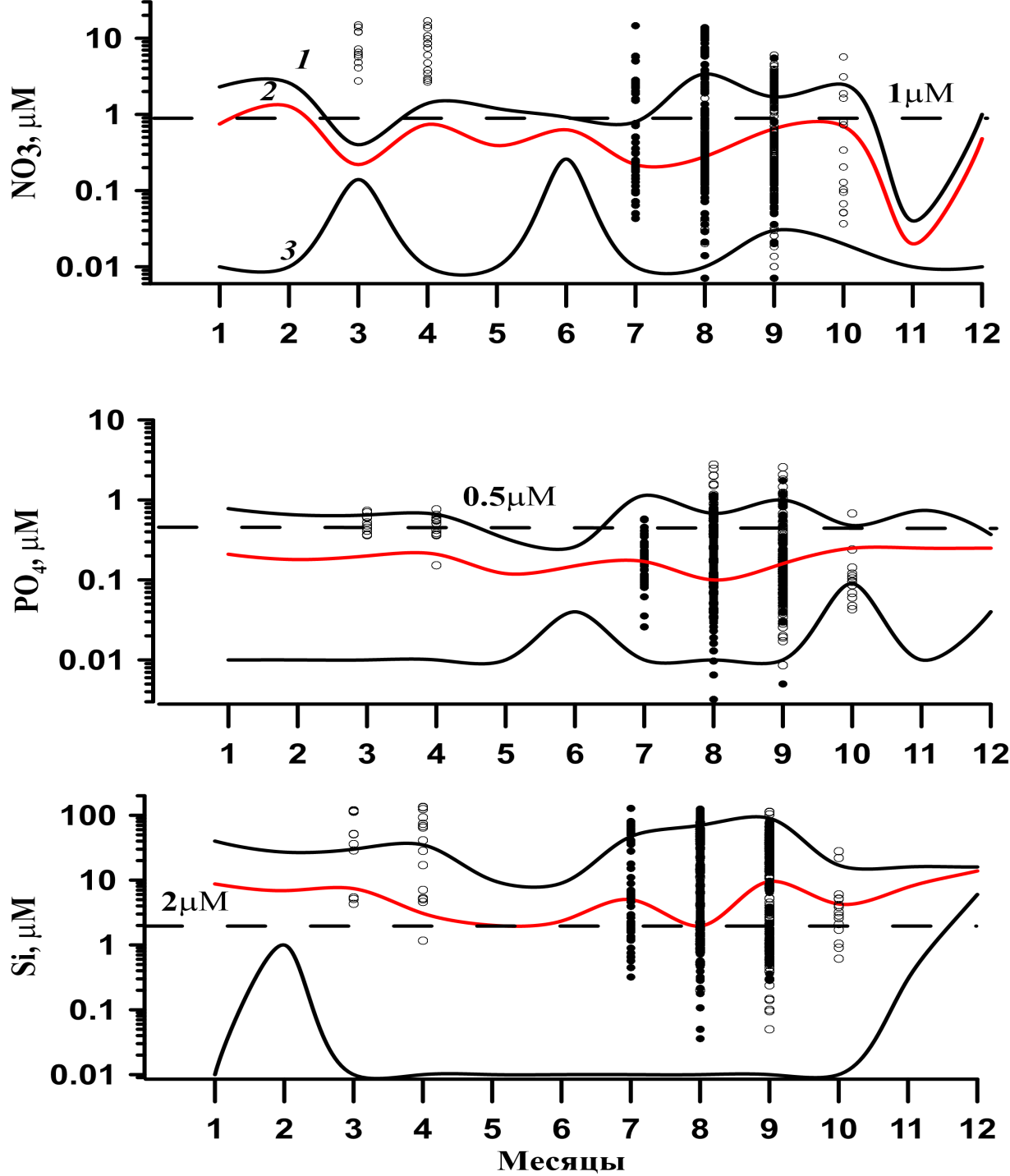 World Ocean
Atlas
1934-1983
1985-1993
2007-2016
14
Абиотические факторы. Интенсивность фотосинтеза и температура
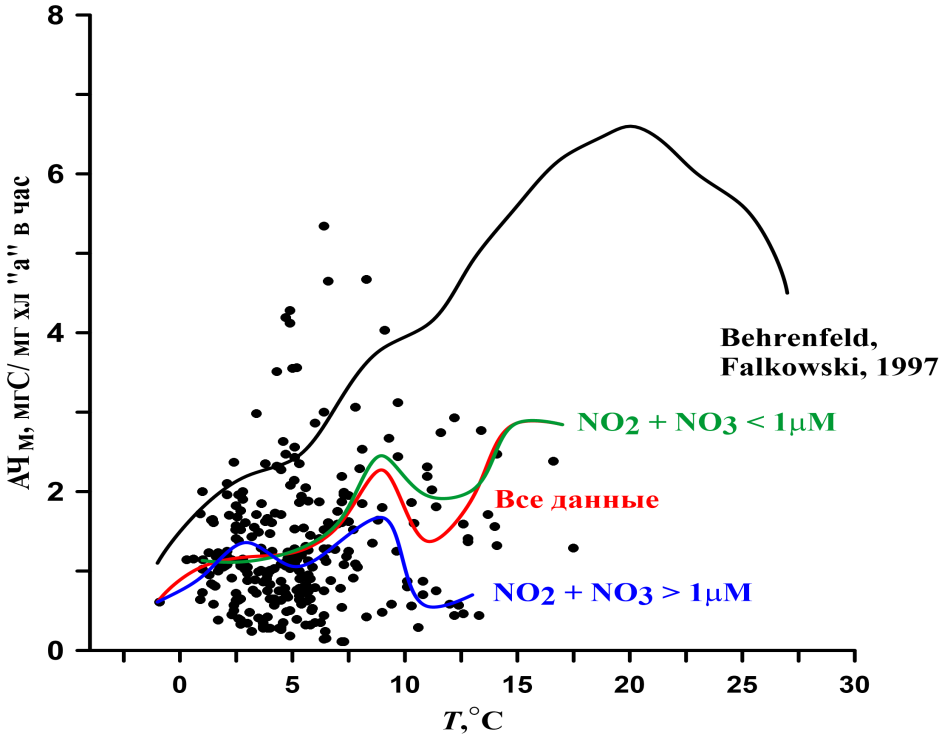 июль-август
сентябрь-октябрь
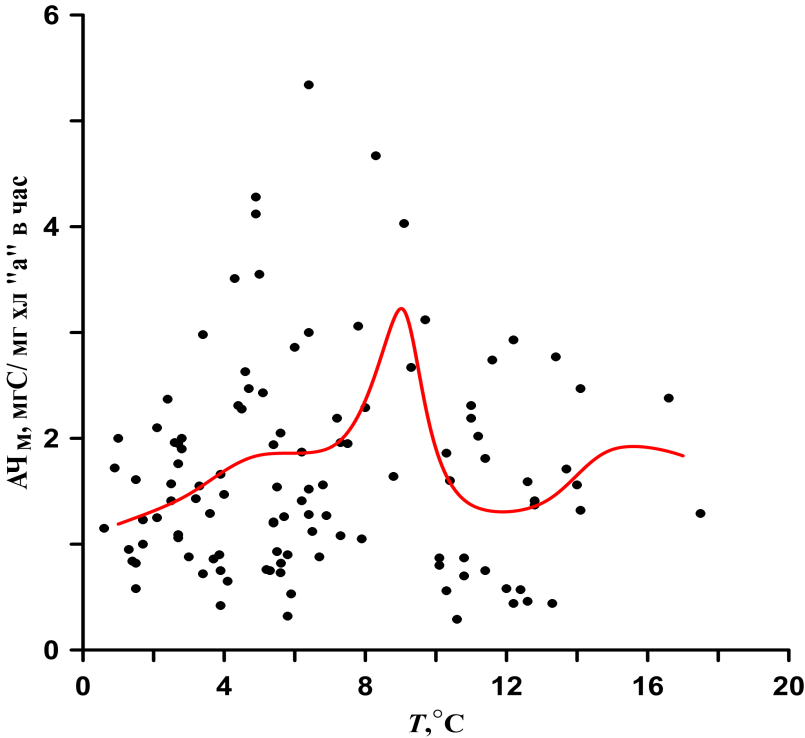 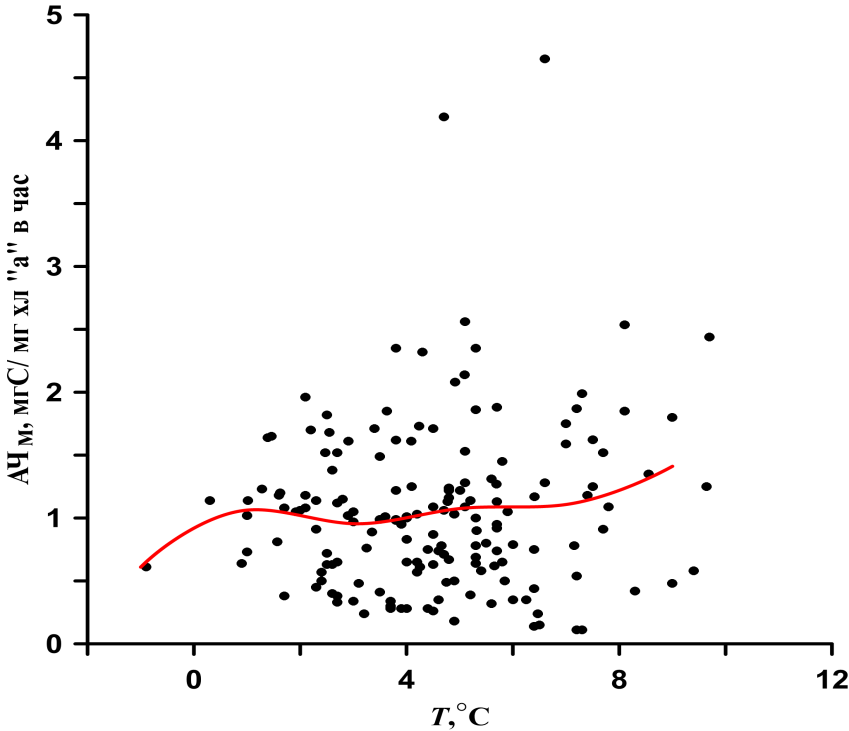 15
Зависимости первичной продукции в столбе воды и ассимиляционной  активности от приходящей ФАР  летом и осенью
Первичная продукция
        в столбе воды,
        мгС/м2 в день
Максимальное ассимиляционное число, мгС/мг хл «а» в час
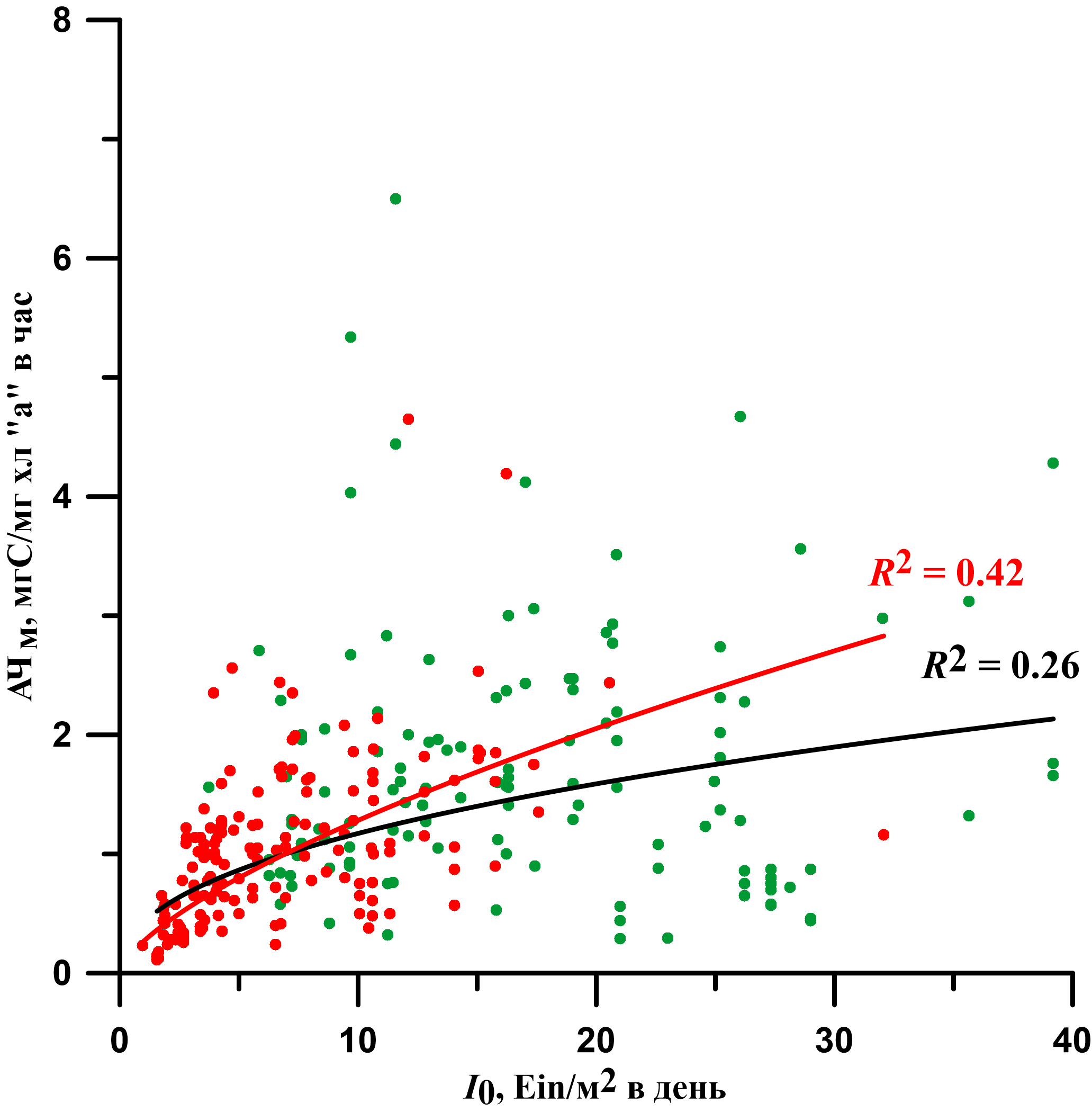 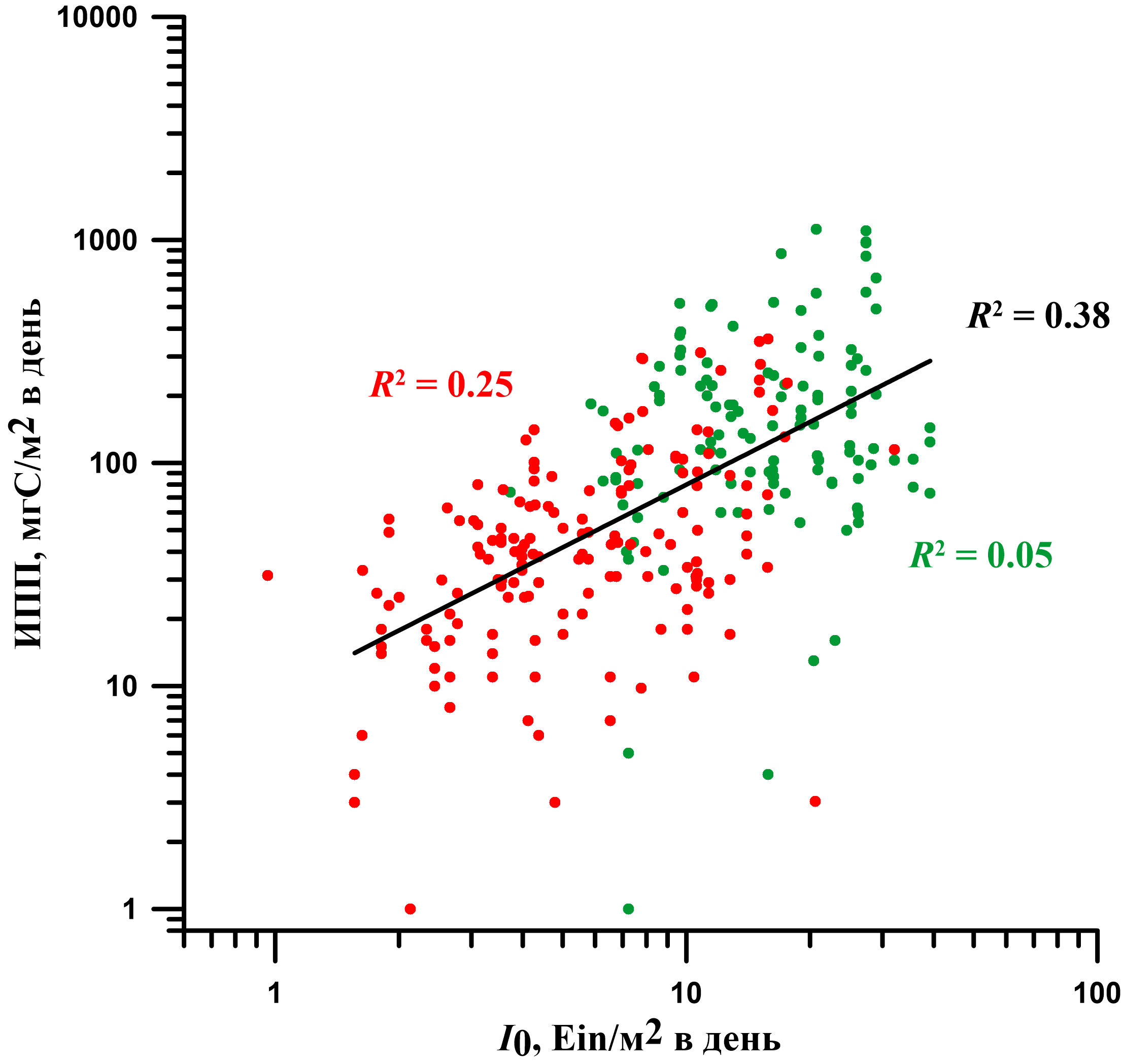 Лето
Лето
Осень
Осень
Дневная приходящая ФАР, Ein/м2 в день
16
Корреляционная связь между первичной продукцией ассимиляционным числом
                     и концентрацией хлорофилла на поверхности
Красный цвет – связь ПП – АЧ, зеленый цвет – связь ПП - Хл
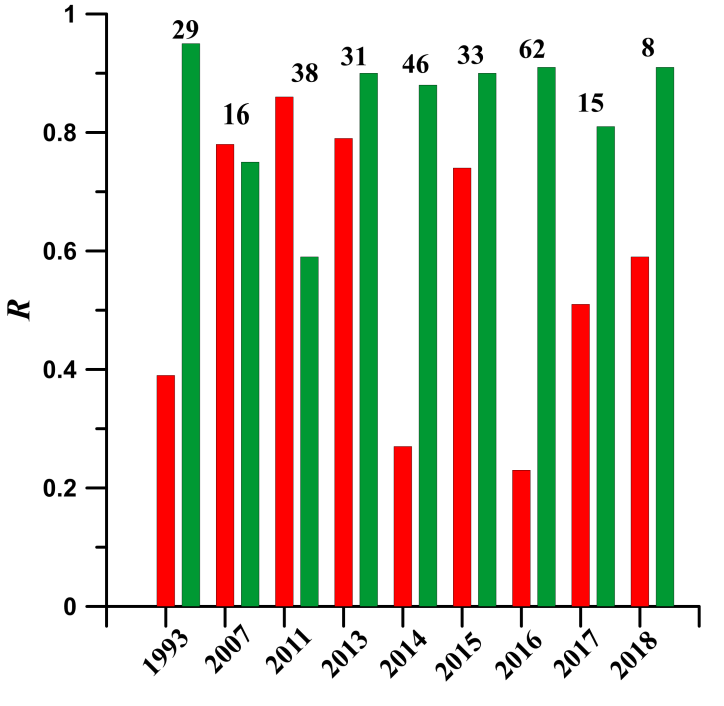 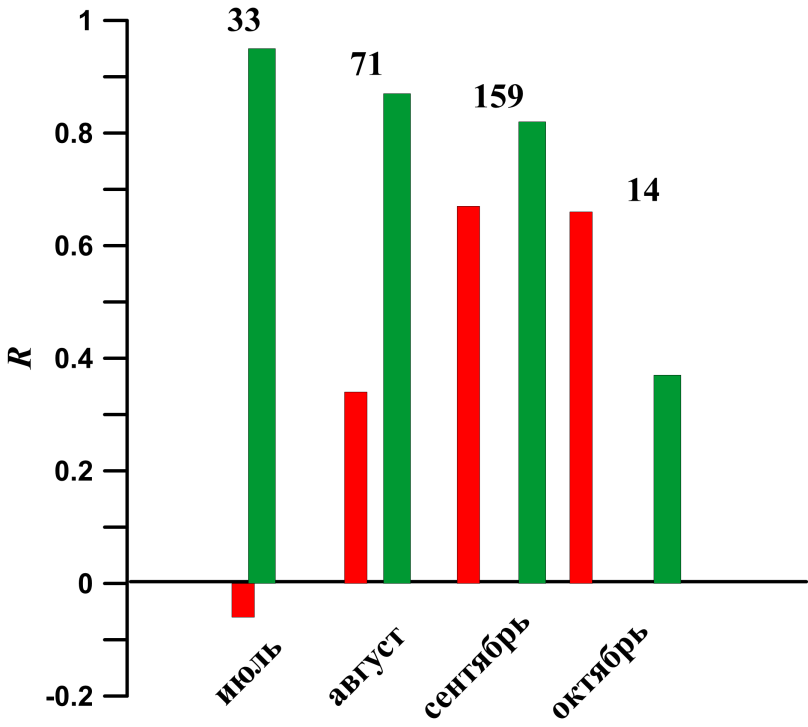 3.7 
1.6
11.2
 2.6
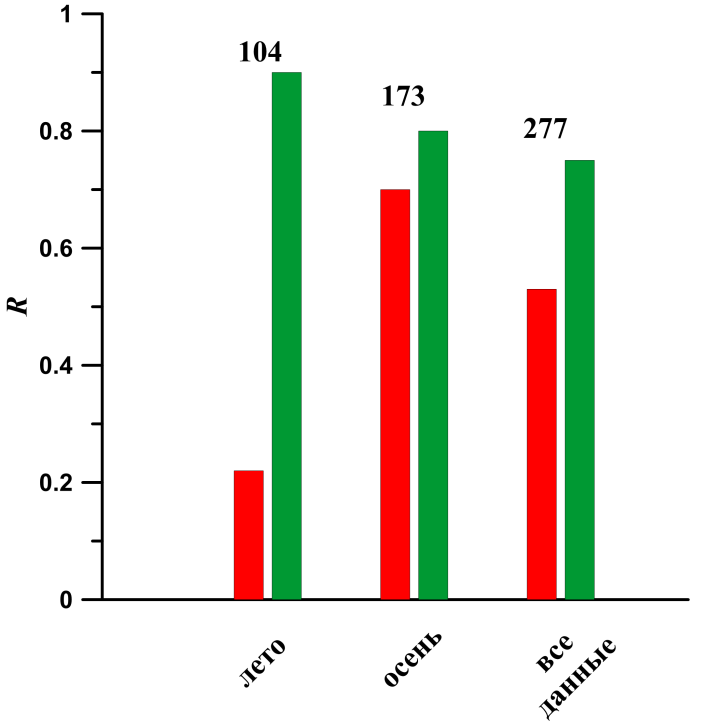 Ассимиляционное число – показатель
ассимиляционной способности только
хлорофилла «а», в то время как в процессе
первичного продуцирования задействована
вся пигментная система
3.2
1.1
Вадденское море ИПП – АЧм R2 = 0.81 (Woldgiorgis, 2012)
Черное море ПП – ДАЧ R2 = 0.27 – 0.35 (Krupatkina et al., 1991)
Восточно-Китайское море R2 = 0.20 (Siswanto et al., 2006)
17
Зависимости первичной продукции в столбе воды от ассимиляционной  активности  и концентрации хлорофилла в столбе воды летом и осенью
Первичная продукция
        в столбе воды,
        мгС/м2 в день
Первичная продукция
        в столбе воды,
        мгС/м2 в день
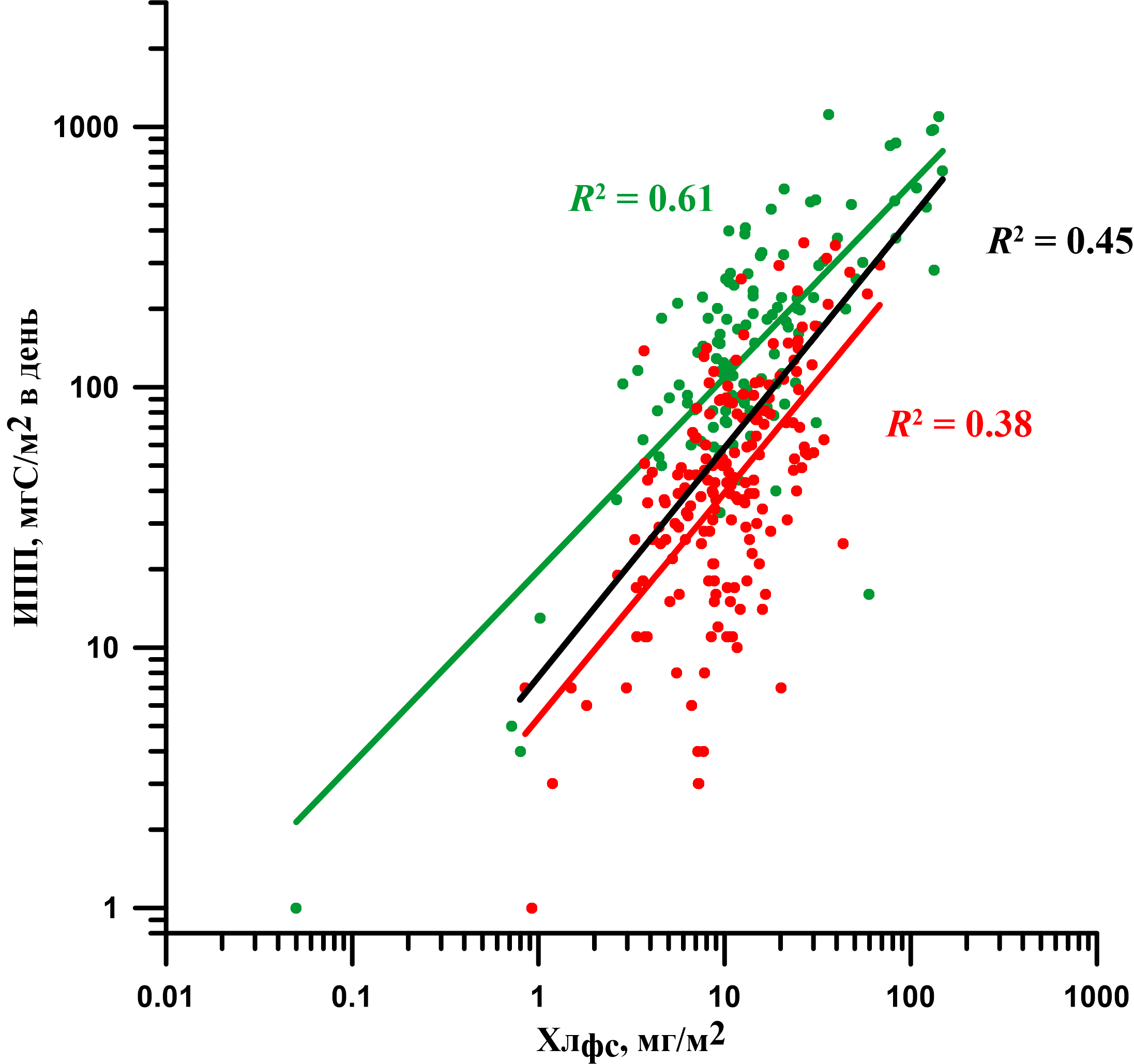 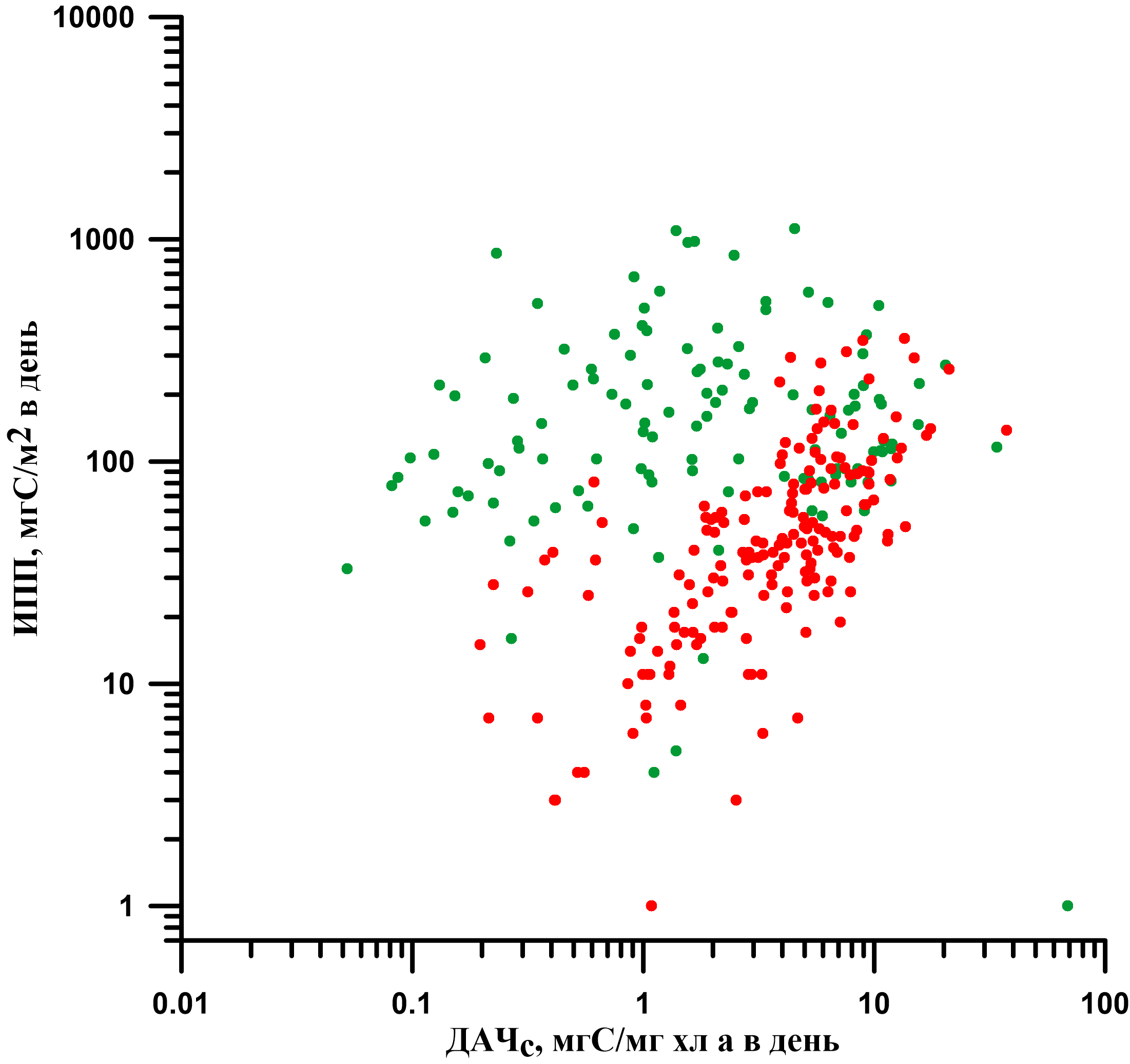 R2 = 0.0009
R2 = 0.02
Лето
Лето
R2 = 0.44
Осень
Осень
Концентрация хлорофилла в слое фотосинтеза
                              мг/м2
Среднее дневное ассимиляционное число в слое фотосинтеза
                                    мгС/мг хл «а» в день
18
Зависимости первичной продукции в столбе воды от ассимиляционной активности
                и концентрации хлорофилла на поверхности летом и осенью
Первичная продукция
        в столбе воды,
        мгС/м2 в день
Первичная продукция
        в столбе воды,
        мгС/м2 в день
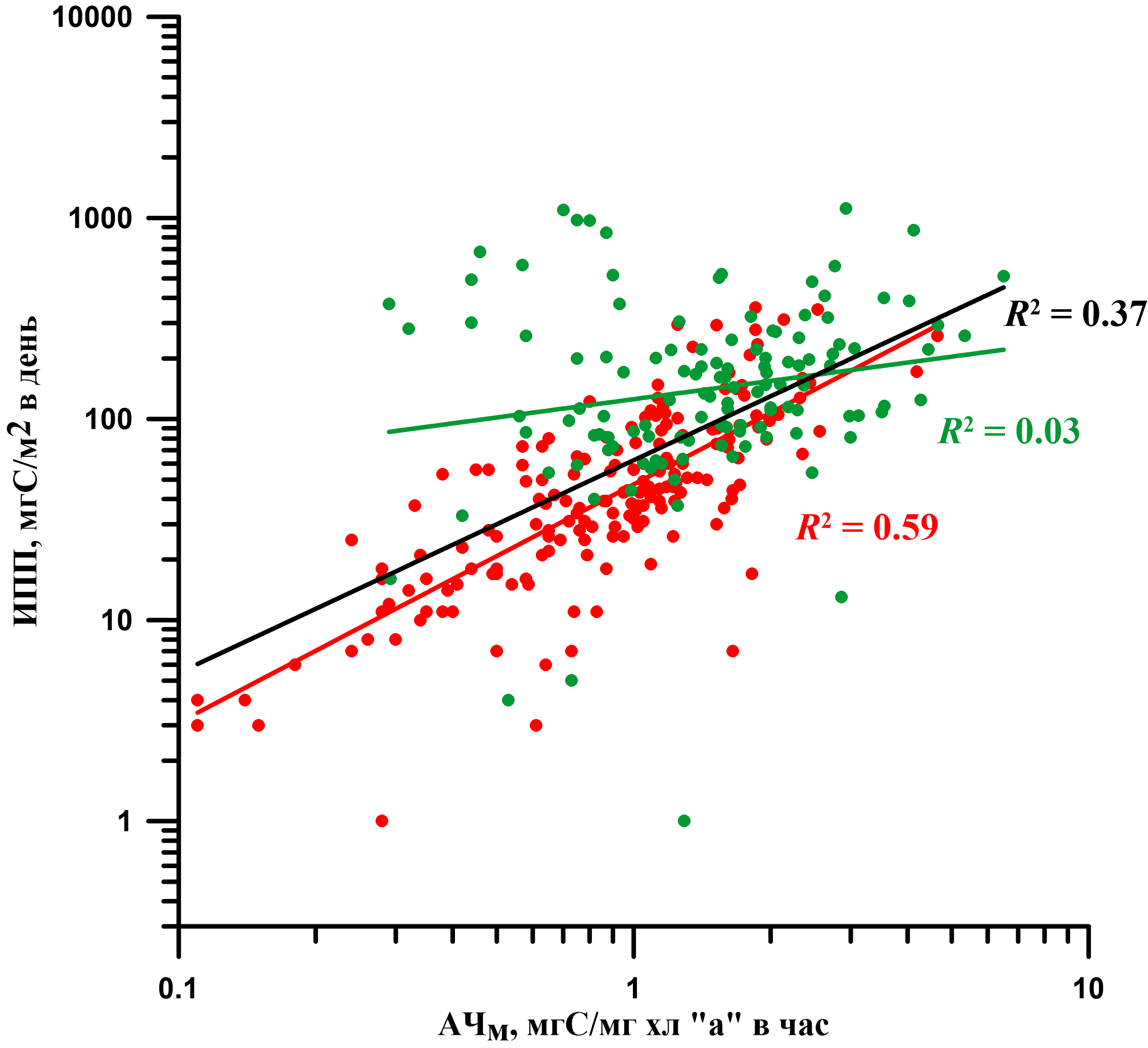 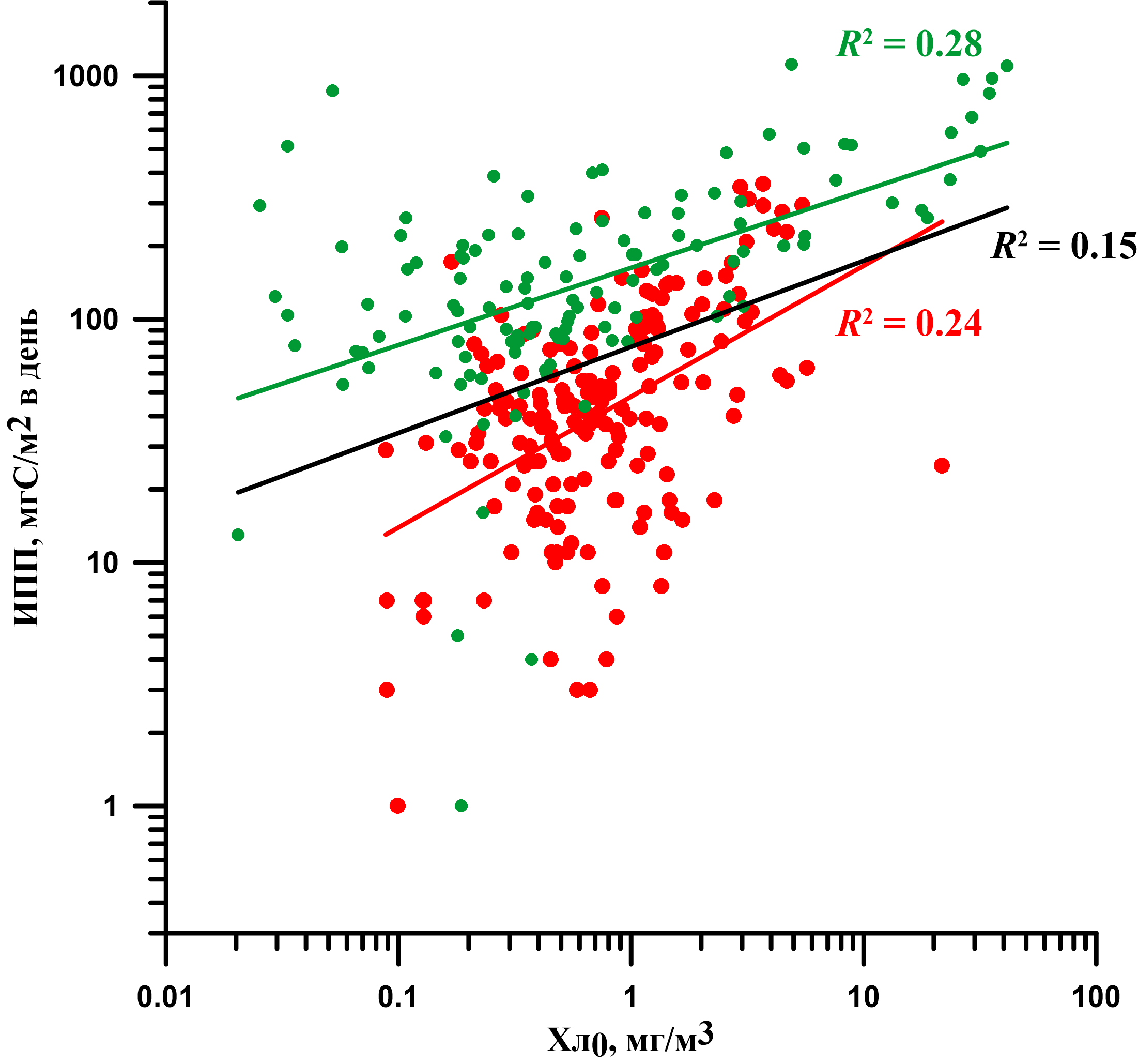 Лето
Лето
Осень
Осень
Максимальное в столбе воды ассимиляционное            число,   мгС/мг хл «а» в час
Концентрация хлорофилла на поверхности, мг/м3
19
Вертикальное распределение первичной продукции и хлорофилла
Особенность – степень выраженности глубинного максимума хлорофилла
                                  в водах разной продуктивности
Воды разной продуктивности выделены по концентрации хлорофилла
                                           на поверхности
I – 0.1 – 0.5 мг/м3
III – 1.0 – 2.0 мг/м3
II – 0.5 – 1.0 мг/м3
IV – > 2.0 мг/м3
20
Параметризация кривых вертикального распределения (сентябрь-октябрь)
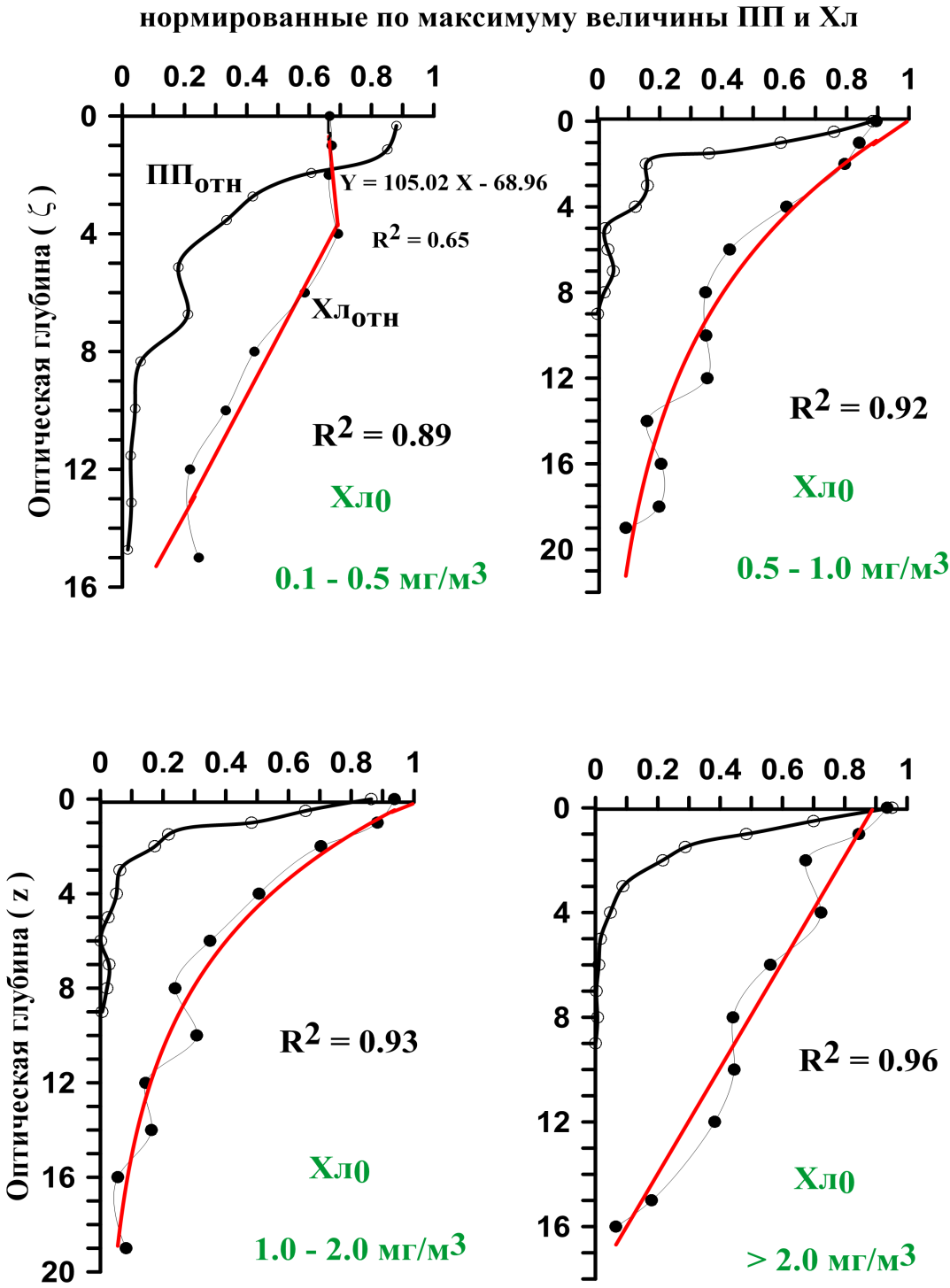 Проявление
ПХМ
21
Частота встречаемости глубины хлорофильного 
                   максимума в Карском море
22
Яркое проявление ГХМ в июле 2016 г.
максимальная концентрация до 10 мг/м3
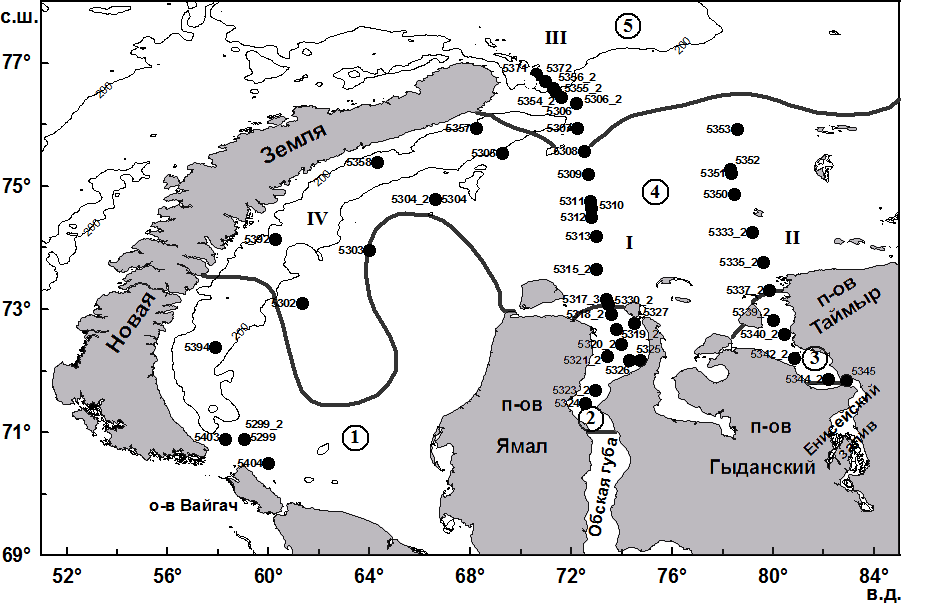 23
Вклад глубинного максимума в первичную продукцию
в столбе воды на станциях составляет осенью от 1 до 27 %, а летом > 30%.
 Его проявление локально (юго-запад моря).
При осреднении в масштабах района и всего моря вклад ГХМ в
ИПП «размывается» и его влияние на годовую продукцию Карского моря
 становится незначительным. Такая закономерность отмечена и для всего 
Арктического океана (Arrigo et al., 2011; Ardyna et al.,  2013)
24
Зависимость положения  глубинного максимума хлорофилла от факторов среды
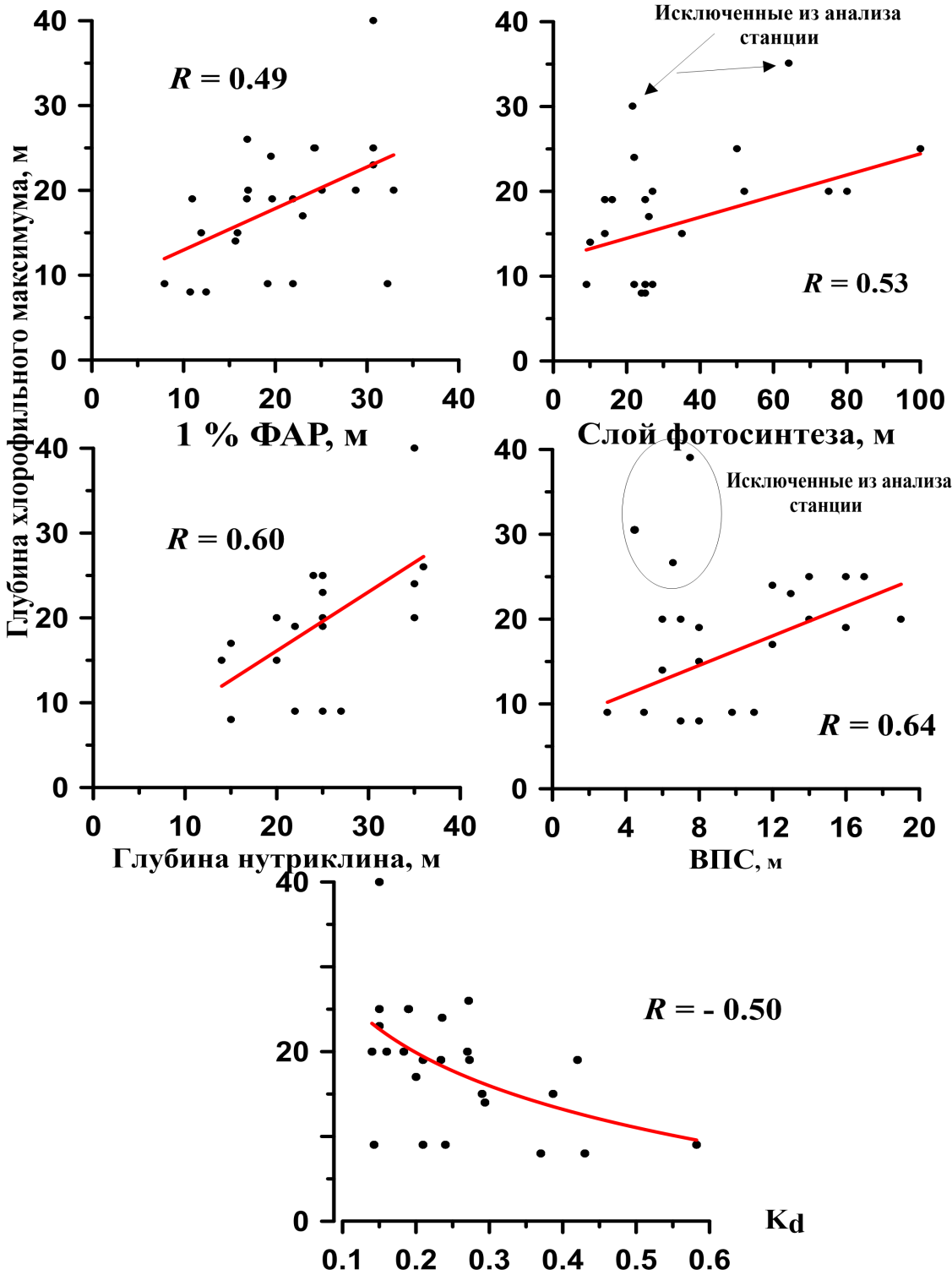 25
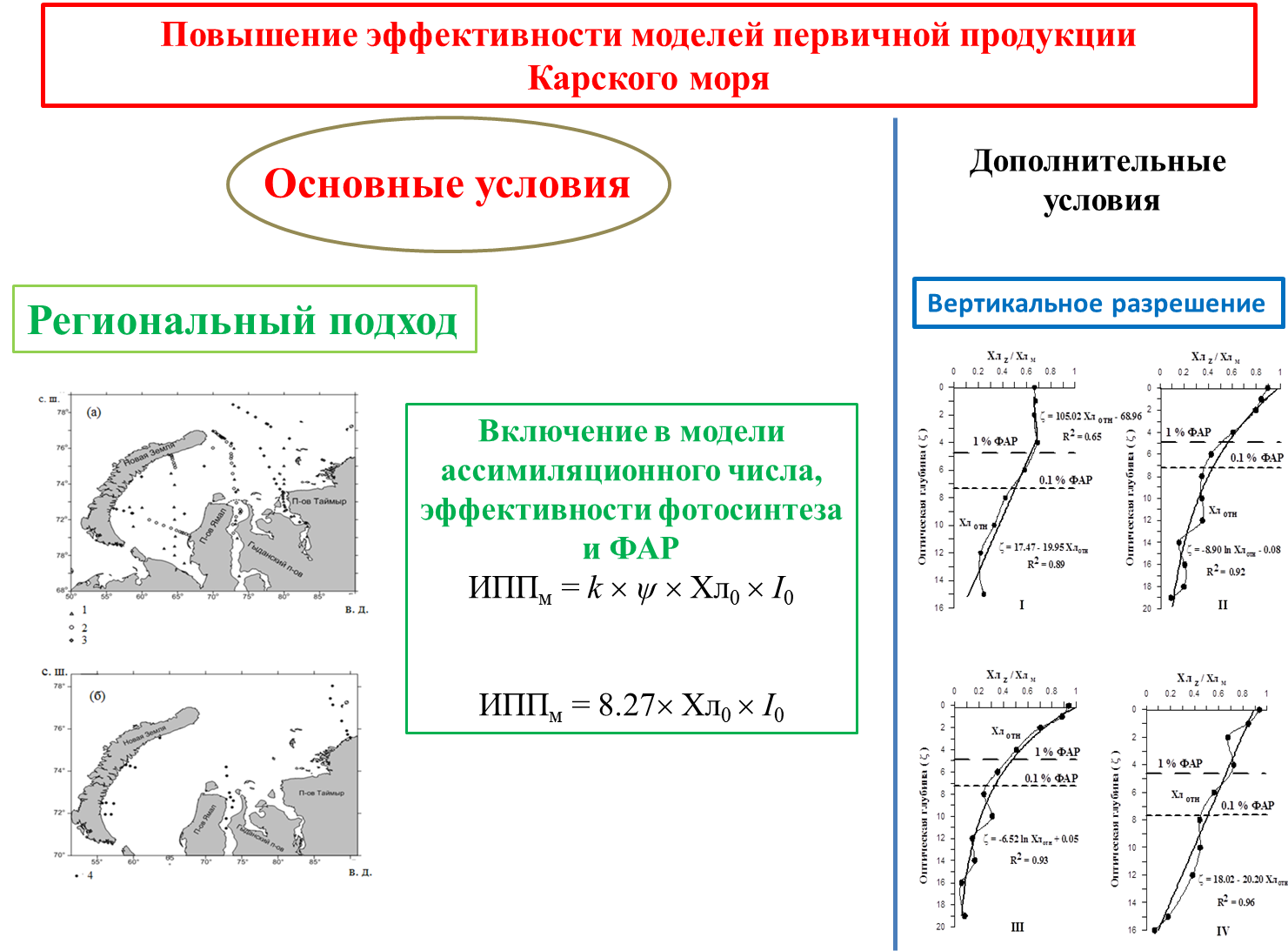 26
Оценка годовой величины первичной продукции Карского моря
 и исследование  ее долговременной изменчивости осуществлялось
с использованием интегрированной по глубине модели
k = Хлфс / Хл0
IPP = k×ψ×Chl0×I0 ,     где
ψ = ДАЧс / I0
Формула расчета
  
       IPP = 8.27 × Chl0 × I0
k×ψ – среднее
     по морю
Спутниковые данные
27
Верификация региональной модели первичной продукции
             по «независимой» базе экспедиционных данных
Интегрированная по глубине модель
R2 = 0.69
RMSD = 0.31
28
Верификация региональной модели
 с использованием спутниковых данных
R2 = 0.22
RMSD = 0.30
29
Районирование Карского моря для оценки первичной продукции и       исследования ее долговременной изменчивости
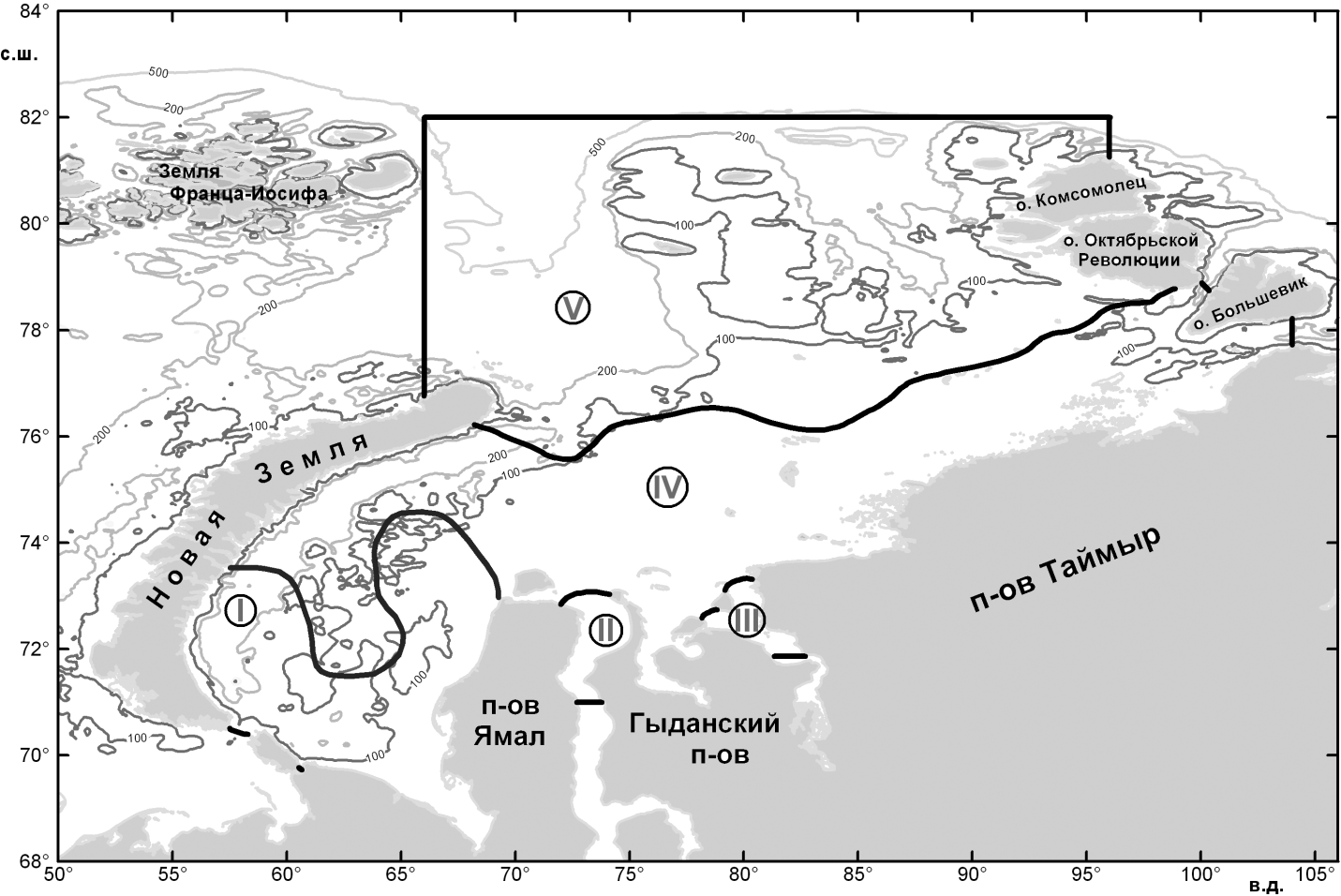 25 psu
25 psu
Юго-западный район
Эстуарий Оби
Эстуарий Енисея
Район речного выноса
Северный район
30
Сезонные изменения первичной продукции в столбе воды (мгС/м2 в день) в различных
                                                         районах Карского моря

Эстуарий Оби
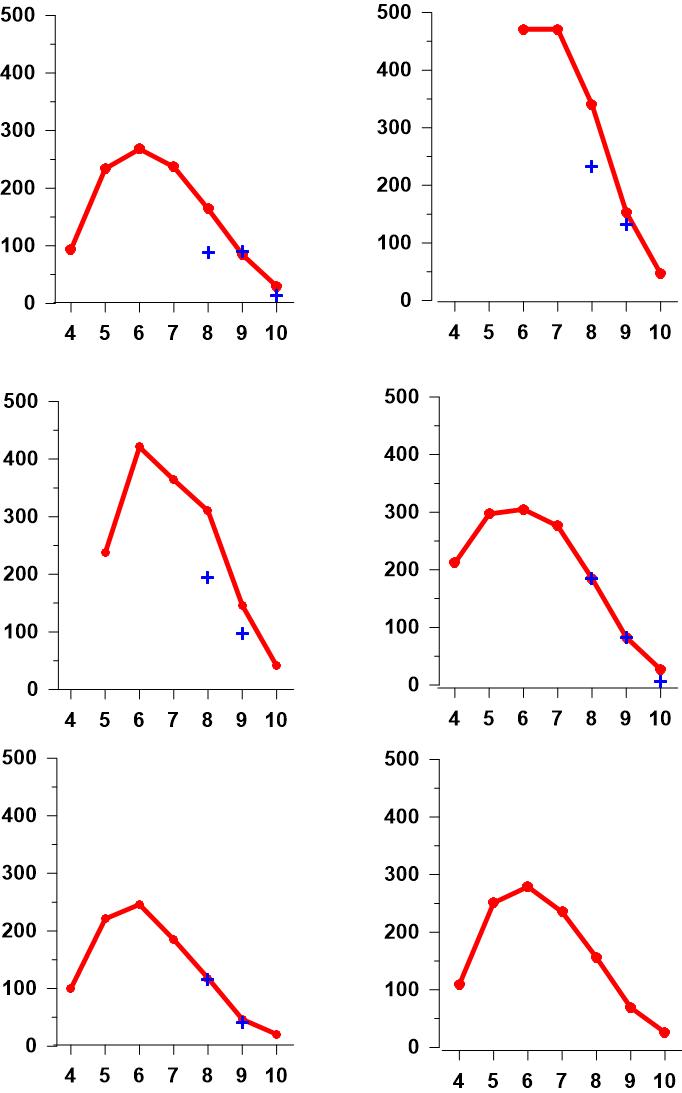 Юго-западный
         район
экспедиционные
        данные

Эстуарий Енисея

Район речного        выноса
Различия
экспедиционных
и спутниковых
данных

Июль – 1.5

Август – 1.4

Сентябрь – 1.2
Карское море
Северный
         район

31
Месяцы
Сезонные изменения ФАР, температуры воды и площади ледового покрытия 
                                   в различных районах Карского моря
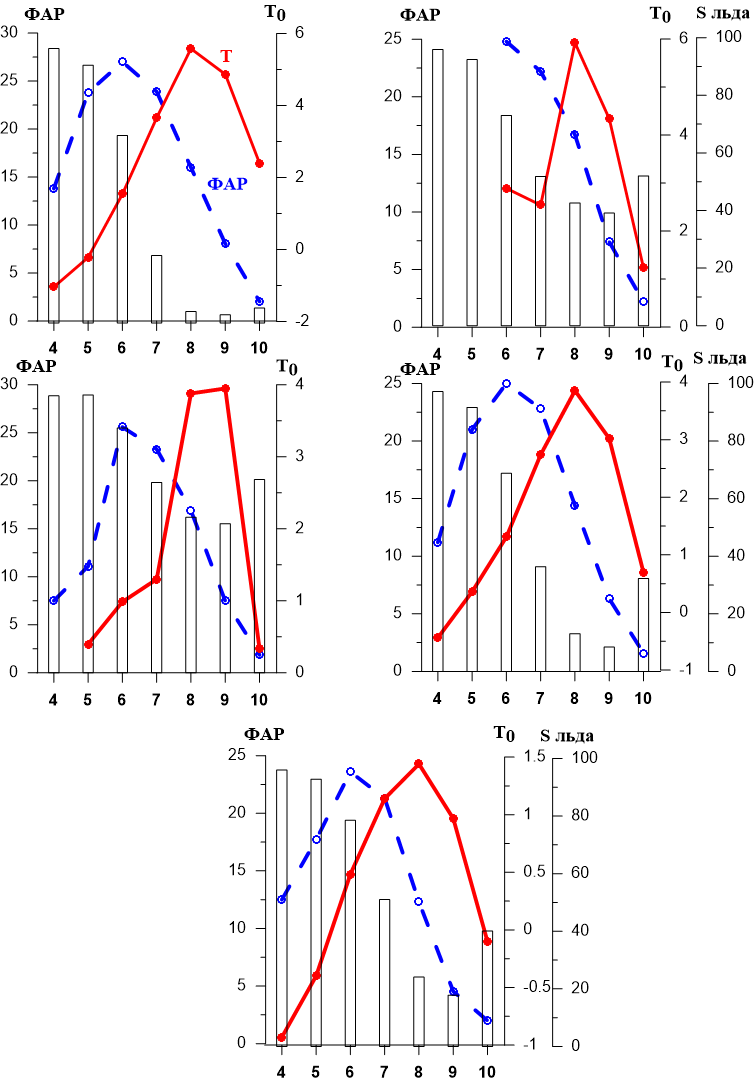 Юго-западный
       район
Эстуарий Оби
Эстуарий      Енисея
Район речного     выноса
Северный
       район
32
Сезонные изменения ФАР, температуры воды и площади ледового покрытия 
                                   в различных районах Карского моря
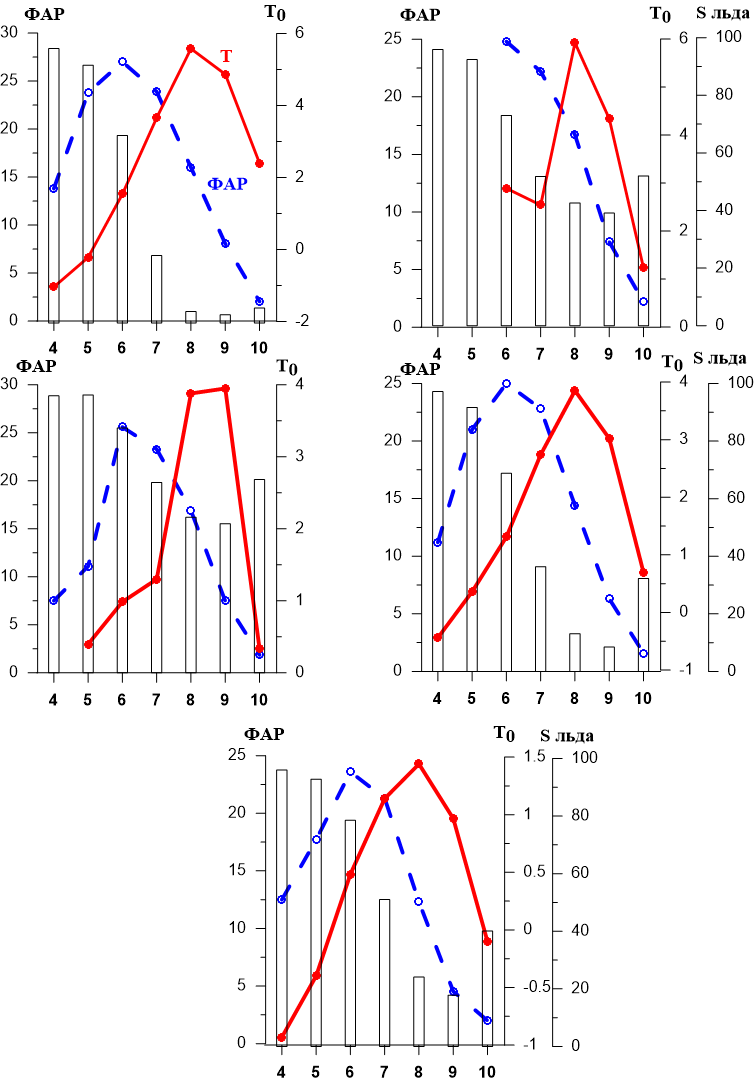 Юго-западный
       район
Эстуарий Оби
Эстуарий    Енисея
Район речного     выноса
Северный
       район
33
Сезонные изменения первичной продукции в столбе воды в Карском море
в средняя картина за 2002 – 2015 гг.
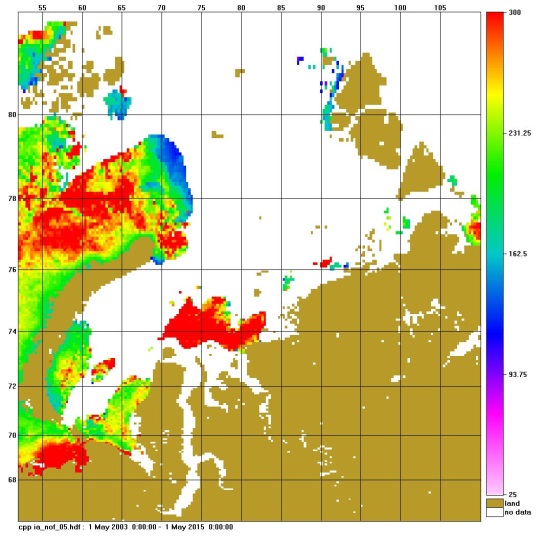 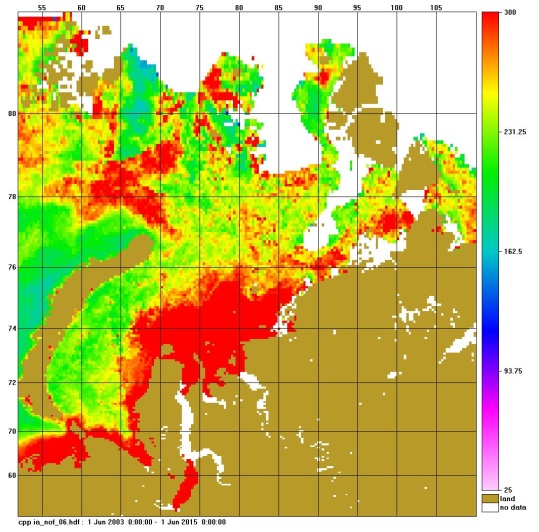 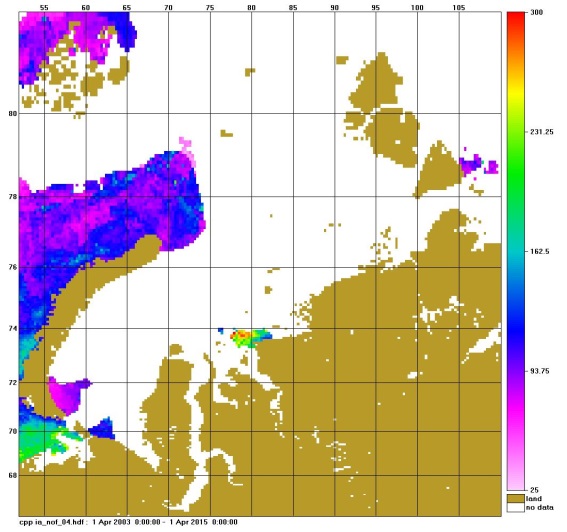 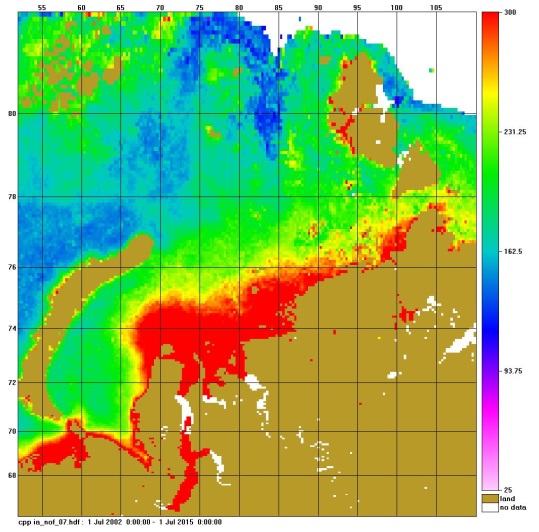 Апрель
Июнь
Май
Июль
300
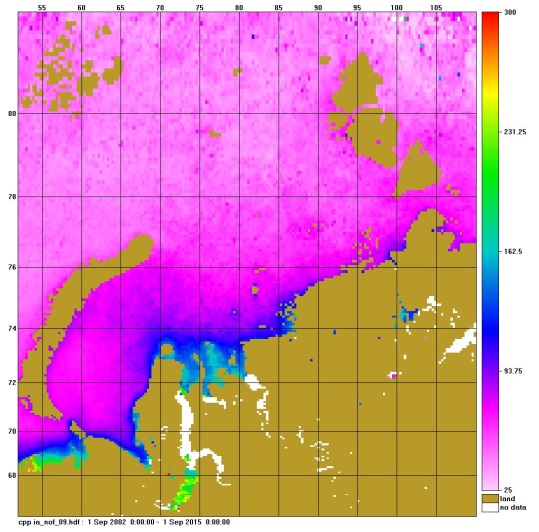 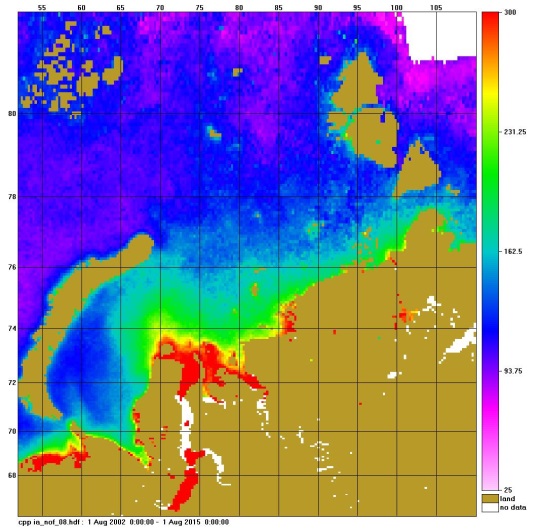 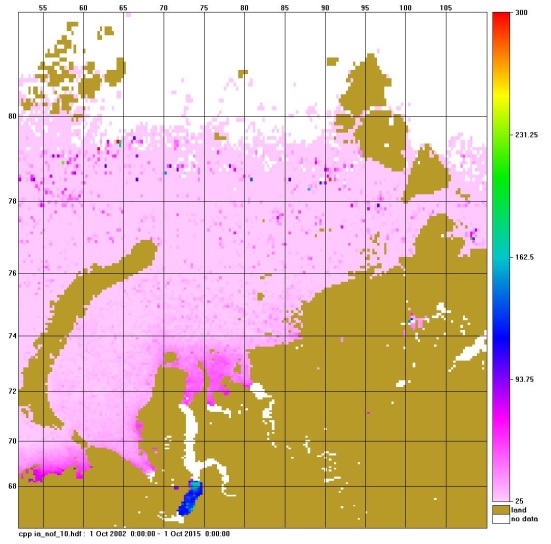 250
150
100
25
Август
Сентябрь
Октябрь
мгС/м2 в день
34
Сезонные изменения выноса биогенных элементов реками в Карское море
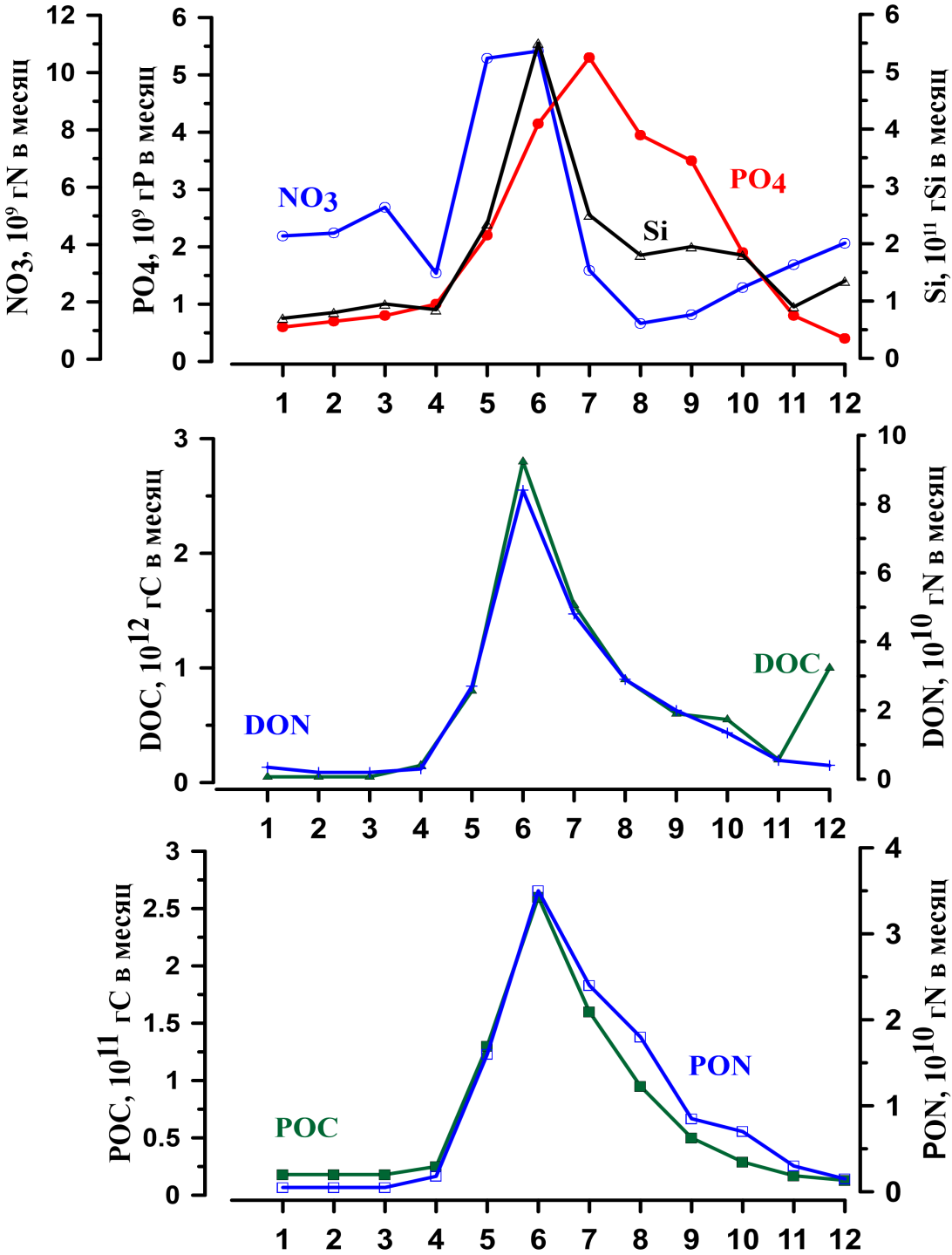 (Le Fouest et al., 2013,
     с изменениями)
35
Сезонные изменения выноса биогенных элементов реками в Карское море
Max ПП
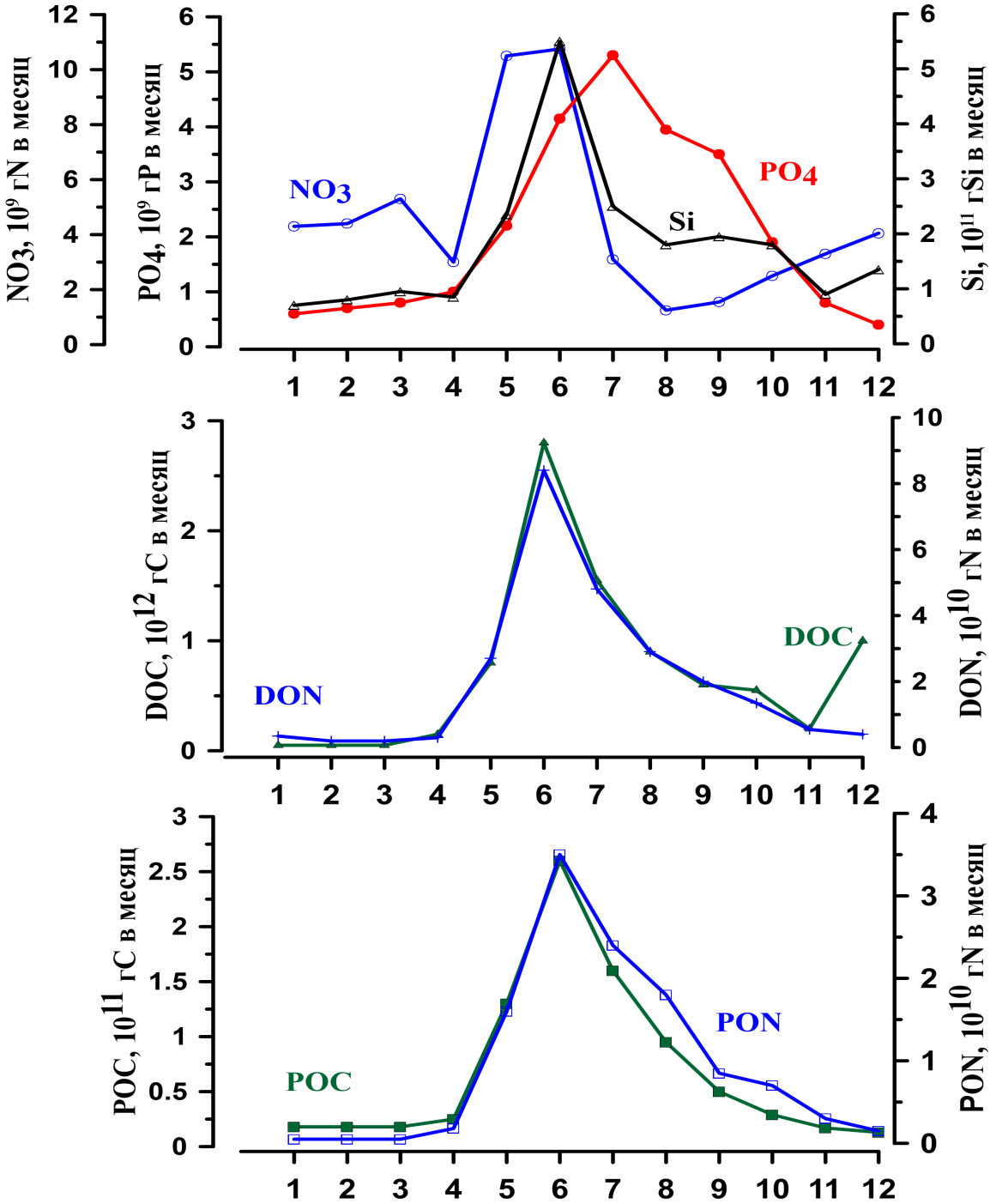 Max ПП
Max ПП
36
Выводы по сезонным изменениям первичной продукции
Олиготрофия
весной (апрель) и осенью (сентябрь, октябрь)
 100 мгС/м2 в день
Мезотрофия
с мая по август
от 100 до 500 мгС/м2 в день
Причины невысоких значений ИПП в Карском море заключаются в ее лимитировании всеми абиотическими факторами (резкая стратификация водного столба, ледовый покров, а также низкие надводная и подводная освещенность, температура и концентрации основных биогенных элементов, прежде всего азота и фосфора).
37
Первичная продукция (1012 гС) в различных районах Карского моря
 в разные сезоны
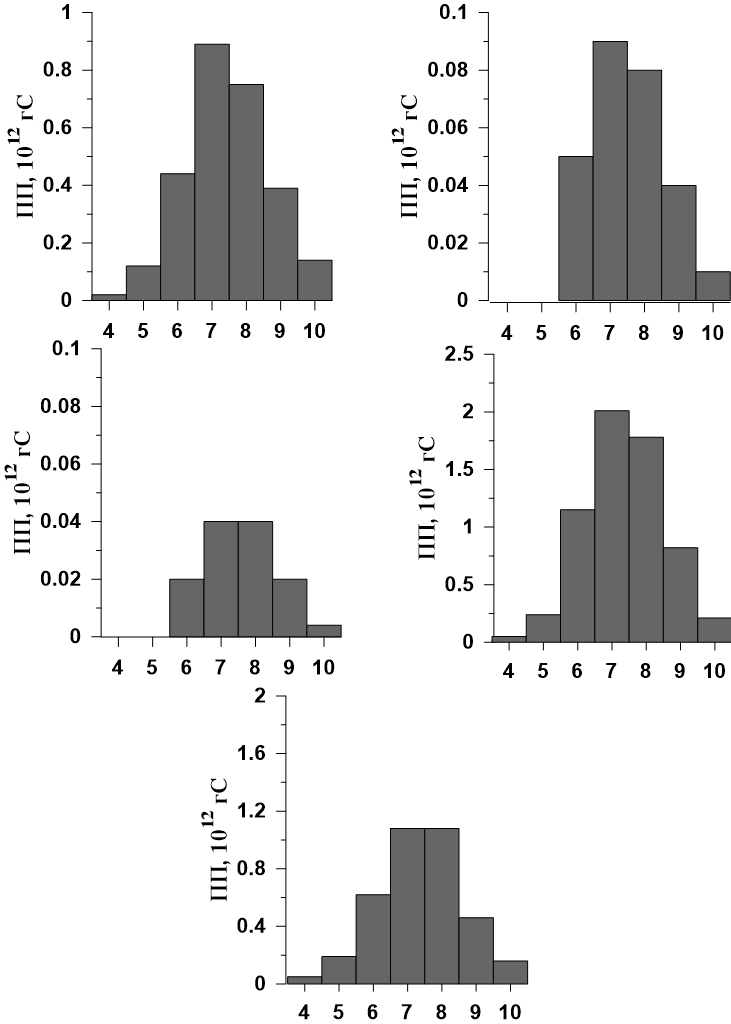 Юго-западный
       район
Эстуарий Оби
Эстуарий    Енисея
Район речного
       выноса
Северный
        район
38
Месяцы
Сезонные изменения первичной продукции фитопланктона, ледовой и подледной флоры (1012 гС)  Карского моря
Фитопланктон
Ледовая и
подледная
    флора
39
Интегральная в столбе воды первичная продукция фитопланктона и первичная продукция ледовой и подледной флоры Карского моря, осредненная за 2002 – 2015 гг
40
Много это или мало?
Для сравнения годовая первичная продукция соседнего Баренцева моря

выше примерно на порядок. По разным оценкам

127 Тг С (Arrigo, van Dijken, 2015)

136 Тг С (Sakshaug, 2004)

13 Тг С – Карское море
41
Оценки годовой величины первичной продукции Карского моря
42
Межгодовые изменения и линейные тренды температуры воды на поверхности     в различных районах Карского моря в период с 2002 по 2016 гг.
Эстуарий
      Оби
Юго-западный
       район
Район речного
       выноса
Эстуарий   Енисея
Северный
       район
Карское 
    море
43
Межгодовые изменения и линейные тренды ФАР (Ein/м2 в день) в различных районах Карского моря в период с 2002 по 2016 гг.
Юго-западный
район
Эстуарий Оби
Район речного
       выноса
Эстуарий  Енисея
Северный
       район
Карское море
44
Межгодовые изменения и линейные тренды площади, свободной ото льда (103 км2),             в различных районах Карского моря в период с 2002 по 2016 гг
Юго-западный
       район
Эстуарий Оби
Район речного
      выноса
Эстуарий
  Енисея
Северный
       район
Карское море
Данные National Snow and Ice Data Center
45
Статистические показатели линейных (y = a + bx) зависимостей первичной продукции (ПП, 1012 гС в год) от среднегодовых величин площади, свободной ото льда (S, 103 км2) и температуры воды на поверхности (T0, C)   в различных районах Карского моря
46
Межгодовые изменения и линейные тренды первичной продукции (1012 гС в год), в различных районах Карского моря в период с 2002 по 2016 гг
Юго-западный
       район
Эстуарий Оби
!
Район речного
      выноса
Эстуарий
  Енисея
Карское море
Северный
       район
2 % в год
28% за 14 лет
!
Это экстенсивный
            рост
47
Межгодовые изменения и линейные тренды нормированной на площадь интегральной  первичной продукции (мгС/м2 в день), в различных районах Карского моря в период с 2002 по 2016 гг
Юго-западный
       район
Эстуарий Оби
Эстуарий
  Енисея
Район речного
      выноса
!
Северный
       район
Карское море
48
Продукционное районирование Карского моря
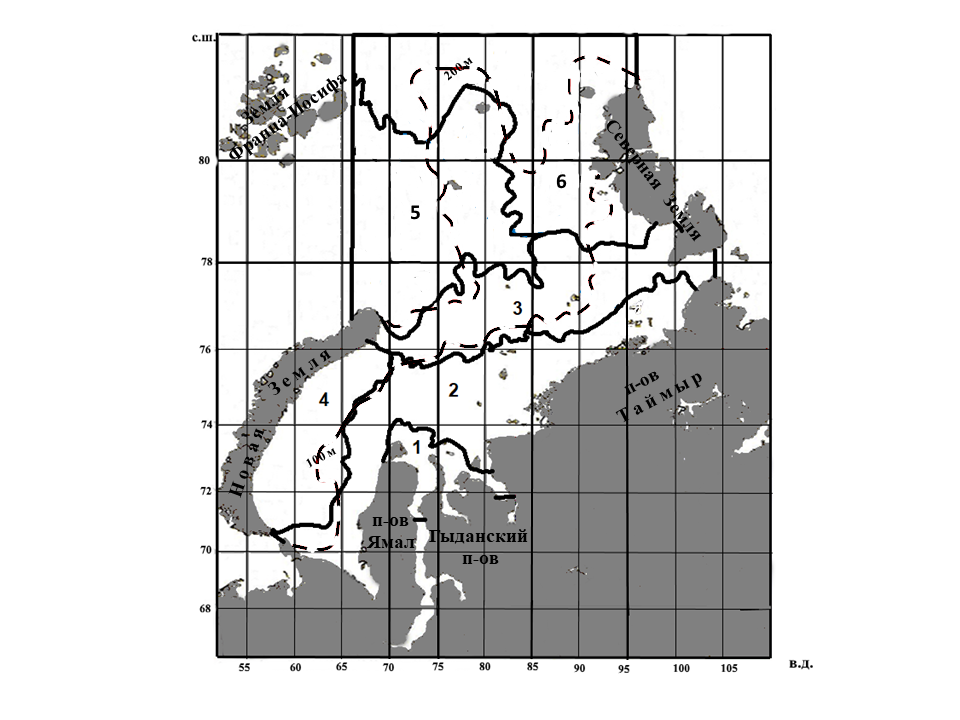 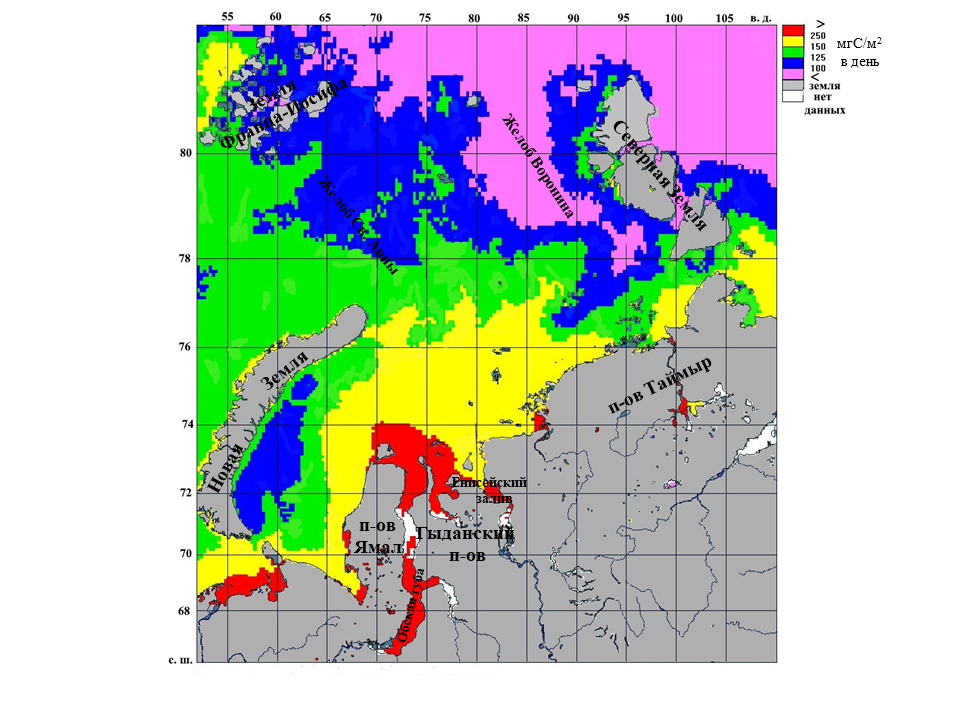 Среднемноголетние (2002-2015 гг.) величины первичной продукции (мгС/м2 в день)
1
3
2
4
5
6
49
Выводы
  1. Результаты анализа банка экспедиционных данных 1993 – 2017 гг. позволяют сделать вывод, что зависимости первичной продукции в столбе воды (ИПП) от содержания хлорофилла и ассимиляционной активности имеют сезонный характер. Осенью уровень первичной продукции определяется ассимиляционной активностью фитопланктона. Связь ИПП с максимальным и средним в столбе воды ассимиляционным числом (АЧм и ДАЧс) выше, чем летом. В летний период определяющей является роль биомассы фитопланктона (концентрации хлорофилла, как ее индекса). 

2. Зависимости ИПП и АЧм от интенсивности фотосинтетически активной радиации (ФАР) также имеют сезонный характер. Летом эта связь практически не выражена из-за отсутствия лимитирования первичной продукции светом в условиях полярного дня. В осенний период, в конце вегетационного сезона, уровень инсоляции, по-видимому, становится главным в определении условий формирования первичной продукции Карского моря.

3. Высокие (близкие к 1 мг/м3 и более) величины концентрации хлорофилла на поверхности (Хл0) не являются показателем уровня функционирования фитопланктонного сообщества всего фотосинтетического слоя, в котором процесс образования органического вещества протекает, как правило, с невысокими скоростями. Такой “продукционный парадокс” Карского моря, объясняется невысокой ассимиляционной активностью фитопланктона в слое фотосинтеза, которая приводит к несоответствию высоких величин продукционных параметров на поверхности их низким значениям в столбе воды.
50
4. Параметризация кривых вертикального распределения концентрации хлорофилла  в водах разной трофности показала, что в среднем максимальные величины  регистрировались на поверхности. Убывание содержания хлорофилла с глубиной происходит  линейно или экспоненциально. Степень проявления глубинного хлорофильного максимума (ГХМ) носит сезонный характер. Осенью ГХМ был выражен слабо  и отмечается в основном в водах с содержанием хлорофилла на поверхности от 0.1 до 0.5 мг/м3. Вклад ГХМ в ИПП в осенний период составлял от 1 до 27%. В летний период превышение величин концентрации хлорофилла в ГХМ над значениями на поверхности может достигать двух порядков, но его развитие очень локально. Летом вклад первичной продукции, создаваемой в ГХМ, в ИПП столба воды может  составлять   30%.

5. Образование ГХМ в Карском море соответствовало общим для Мирового океана закономерностям. Устойчивость водного столба, содержание биогенов и уровень подводной освещенности оказывали приблизительно равное влияние на формирование ГХМ. Максимум хлорофилла на поверхности и локальное проявление ГХМ в Карском море облегчает задачу оценки первичной продукции в столбе воды по спутниковым данным с использованием моделей с вертикальным разрешением.
51
6. Из предыдущих выводов следует, что оценка первичной продукции Карского моря исключительно по концентрации хлорофилла неточна. Введение в модели первичной продукции фотоадаптивных параметров и приходящей ФАР повышает их эффективность. Разработанные региональные алгоритмы расчета первичной продукции в столбе воды Карского моря работают с бóльшей эффективностью, чем модели, созданные по базам данных из других районов Мирового океана. Верификация разных типов моделей по экспедиционным данным  показало, что разрешающая по глубине модель повышает точность расчетов ИПП незначительно. Проверка предсказывающей способности моделей по спутниковым данным показало, что обе модели работают с одинаковой точностью. Поэтому, можно рекомендовать интегрированную по глубине модель, как наиболее простую в использовании, для оценки годовой величины ИПП и исследования ее долговременной изменчивости.

7. Исследование сезонной изменчивости первичной продукции в столбе воды по модельным и спутниковым данным позволяет сделать вывод об олиготрофии (  100 мгС/м2 в день) Карского моря ранней весной (апрель) и осенью (сентябрь, октябрь). В период с мая по август среднемесячные величины ИПП говорят о мезотрофии Карского моря (от 100 до 500 мгС/м2 в день). Причины невысоких значений ИПП в Карском море заключаются в ее лимитировании всеми абиотическими факторами (резкая стратификация водного столба, а также низкие надводная и подводная освещенность, температура и концентрации основных биогенных элементов, прежде всего азота и фосфора).
52
8.  Межгодовые изменения величин ИПП Карского моря в период с 2002 по 2016 гг. соответствовали сокращению площади ледового покрова. В течение  этого периода площадь ледового покрытия сокращалась на 1% в год, а  ИПП возрастала в среднем на 2% в год. Наиболее быстро величины ИПП Карского моря возрастали в весенний период (апрель – май). Рост годовой ИПП происходит в основном за счет увеличения площади, свободной ото льда, а не за счет возрастания скорости фотосинтеза фитопланктона, которая в исследованный период в целом по морю снижалась. Таким образом, климатические изменения в этом регионе Арктики приводят к экстенсивному увеличению первичной продукции за счет свободных ото льда площадей, но не к интенсификации процесса фотосинтеза, который продолжает лимитироваться всеми абиотическими факторами. 
 
9. Проведены новые оценки первичной продукции Карского моря с использованием региональной модели и спутниковых данных. Среднегодовая (2002 – 2015 гг.) ИПП фитопланктона, рассчитанная для вегетационного сезона (апрель–октябрь), равна 165 мгС/м2 в день. Годовая первичная продукция фитопланктона составила 35 гС/м2. Годовая первичная продукция фитопланктона всей акватории Карского моря  – 131012 гС. Годовая продукция ледовой и подледной флоры – 1.71012 гС, что составляет 12% от суммарной первичной продукции Карского моря.

10. Опираясь на батиметрические данные, распространение речного стока и статистически достоверно отличающиеся среднемноголетние величины ИПП, в Карском море выделены шесть продукционных районов.  1. Эстуарный (эстуарии Оби и Енисея и прилежащий шельф); 2. Внутренний шельф (< 100 м); 3. Внешний шельф (100–200 м); 4. Юго-Западный район (Новоземельская впадина и прилежащие акватории); 5. Северо-Западный (желоб Св. Анны); 6. Северо-Восточный (желоб Воронина).
53
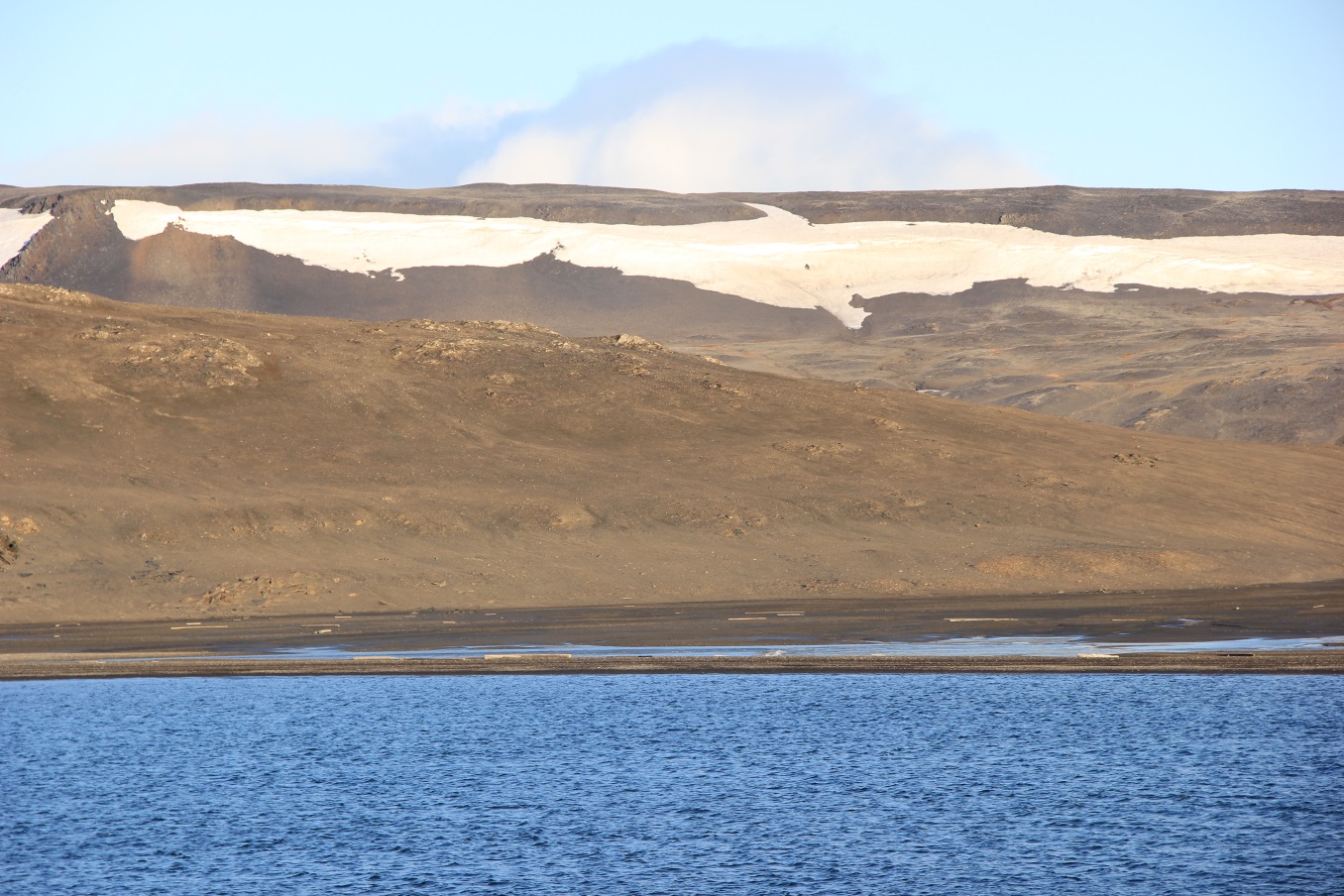 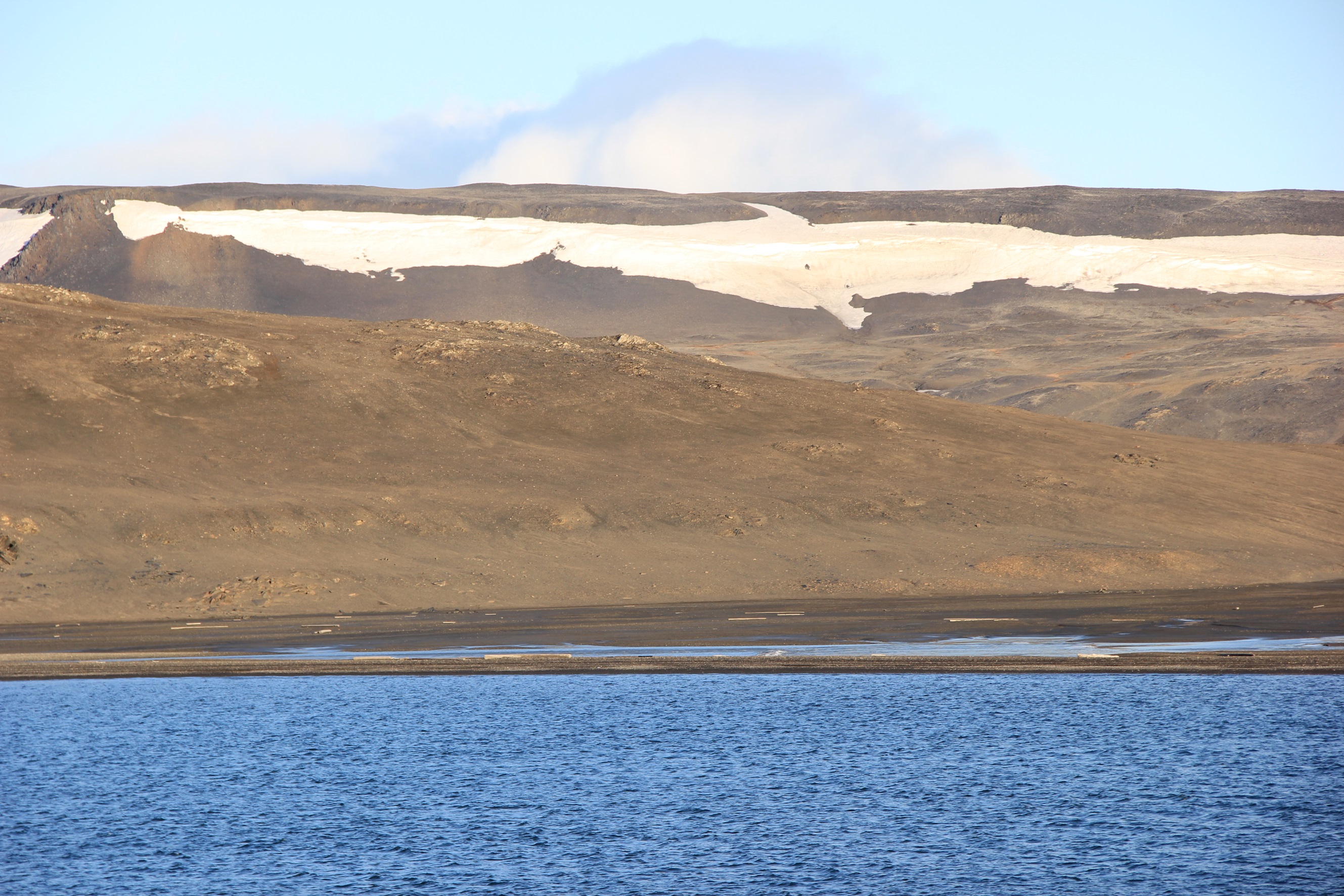 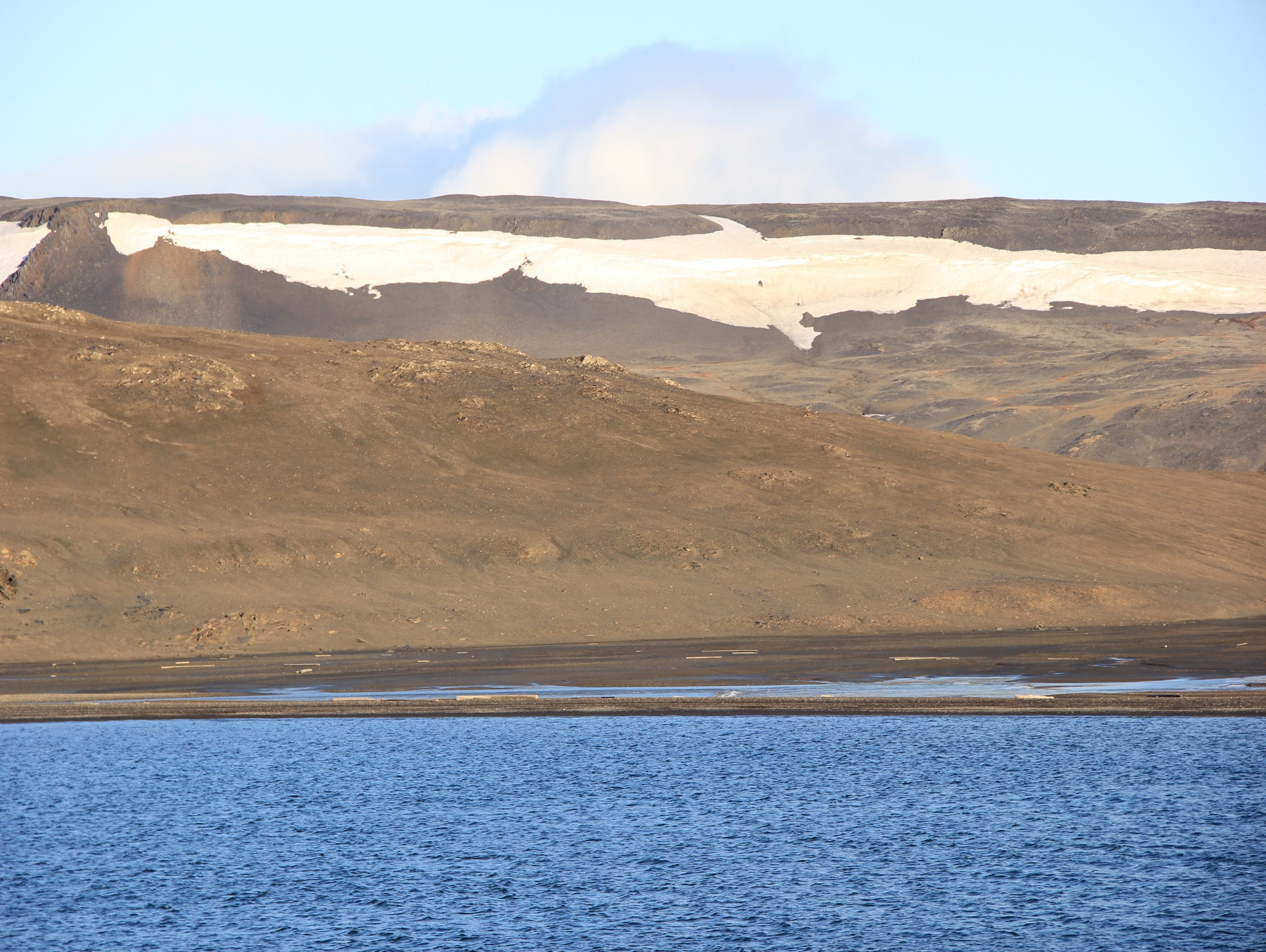 Спасибо за внимание
1
АЧ = ПП / Хл
Правомерно ли исследовать зависимость между частным и делителем или
делимым дроби?
Кроме математического у дроби АЧ = ПП / Хл есть еще и экологический смысл:
эта величина показывает способность единицы биомассы, 
выраженной в хлорофилле, ассимилировать углерод

Связь ПП и АЧ неочевидна и может быть разной, потому что ПП зависит
 одновременно от других биотических факторов
 (например, биомасса, размерный и видовой состав), а не только с тем, с каким
мы эту связь пытаемся установить

Интенсивность фотосинтеза  первичной продукции

Поэтому исследовать зависимость величины первичной продукции (ПП) от 
ассимиляционной способности фитопланктона (АЧ) вполне правомерно
55
Зависимости первичной продукции (ПП) от дневного ассимиляционного числа    (ДАЧ) в Карском море
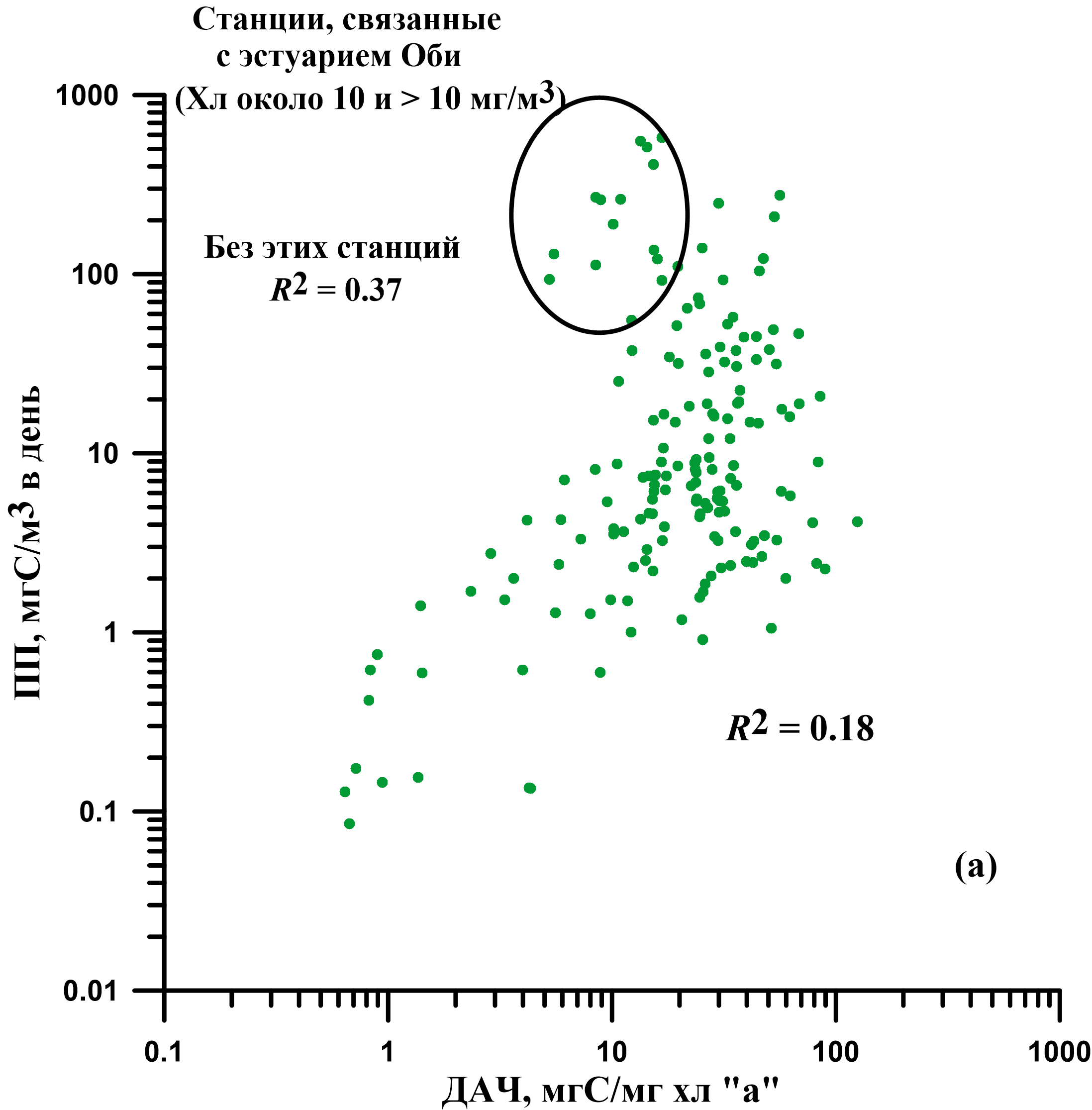 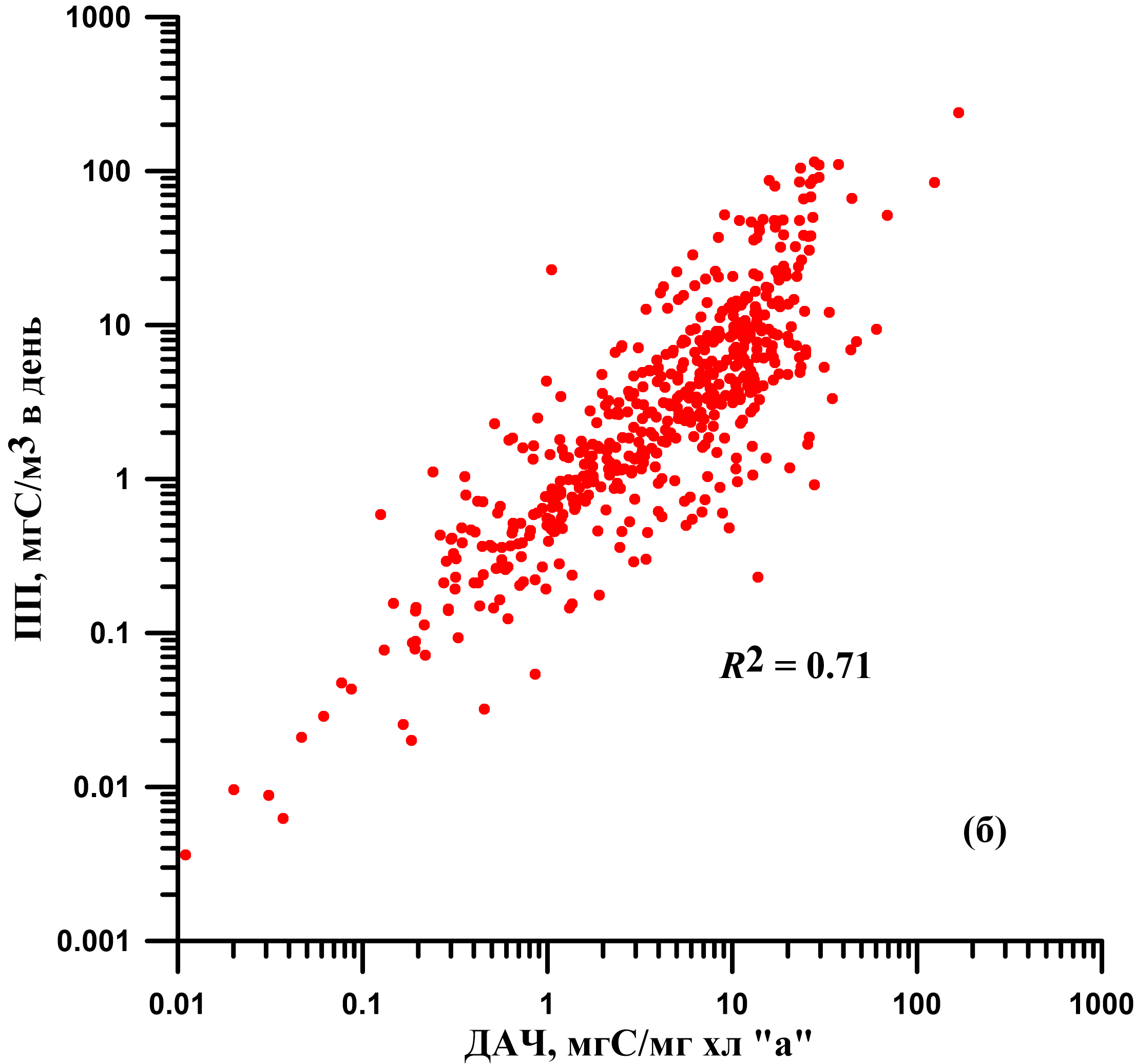 Лето
Осень
56
Параметры световой кривой фотосинтеза
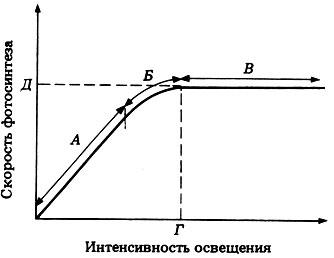  = АЧmax / Ek
АЧmax

Ek
Зависимости эффективности фотосинтеза () от максимального ассимиляционного
 числа (АЧmax) и светового насыщения (Ek) изучают в каждой работе,
 посвященной параметрам световых кривых фотосинтеза, несмотря на то, что это
числитель и знаменатель дроби
57
АЧmax
Интенсивность фотосинтеза
 при освещенности, близкой
            к насыщению
Биогены, Т
ИПП  АЧс  Хлс  Zфс  DL
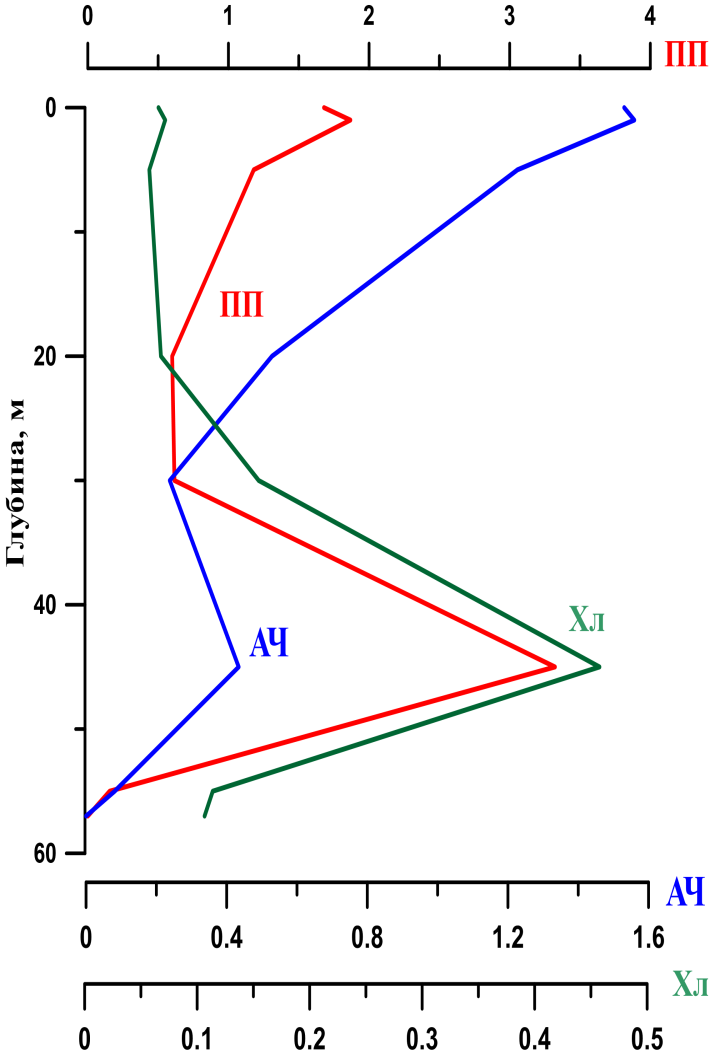 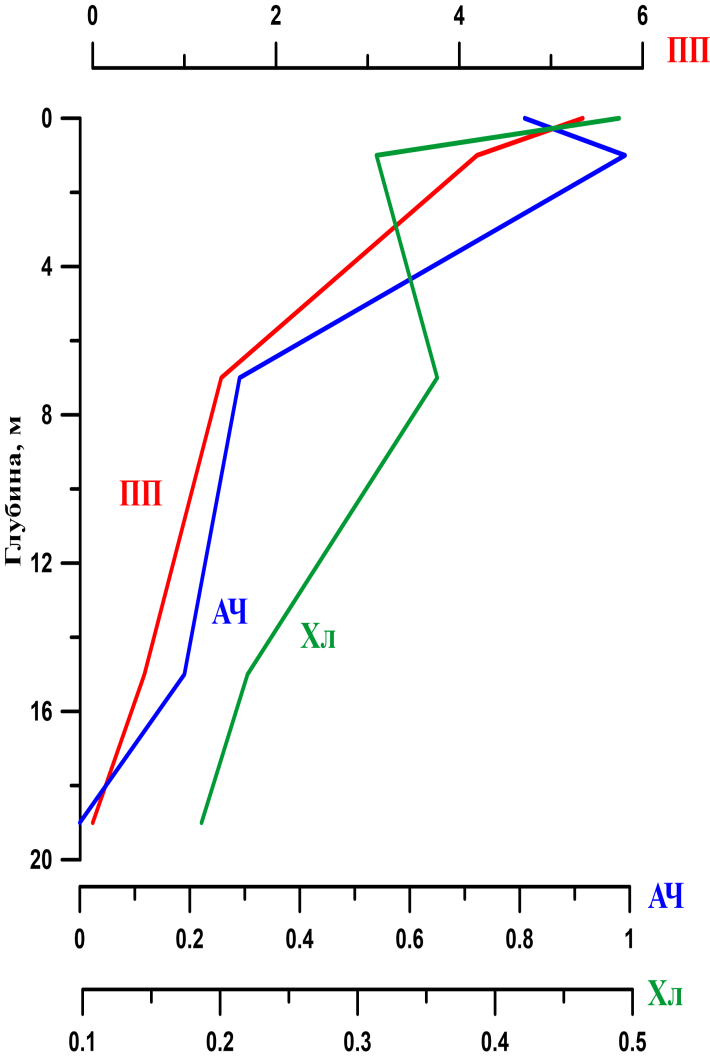 ППz = АЧmax  Хлz  DL
АЧс
Свет по глубине, биогены, Т, Zфс, 
Вертикальное распределение
хлорофилла
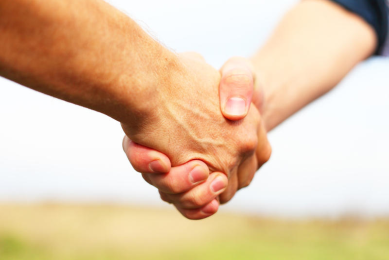 АЧmax  АЧс
АЧmax
ИПП = ?
18
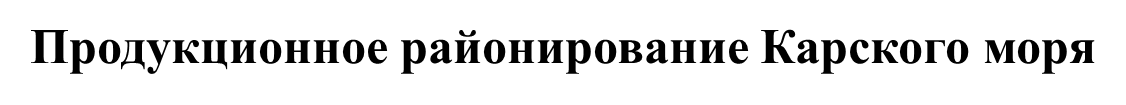 Описательная концепция. “…в основе которой лежит следующее утверждение: обобщение всех доступных материалов об изучаемом объекте позволяет мысленно воссоздать целостный образ объекта и логическим путем расчленить его на конечное множество пространственно локализованных целостностей более низкого порядка, выступающих в роли таксонов районирования. В рамках этой концепции качество районирования определяется компетентностью исследователя…” (Блануца. Интегральное экологическое районирование: концепция и методы 1993). 

Частный подход: районирование проводится по одному признаку и ставит своей целью решение узкоспециализированной задачи (Баканов. Основы физико-географического районирования 1990).
59
Обобщение одна из основных характеристик познавательных процессов, состоящая  в

выделении и фиксации относительно устойчивых свойств окружающего мира
60
Влияние факторов среды на формирование первичной продукции
Карского моря (осенние данные)
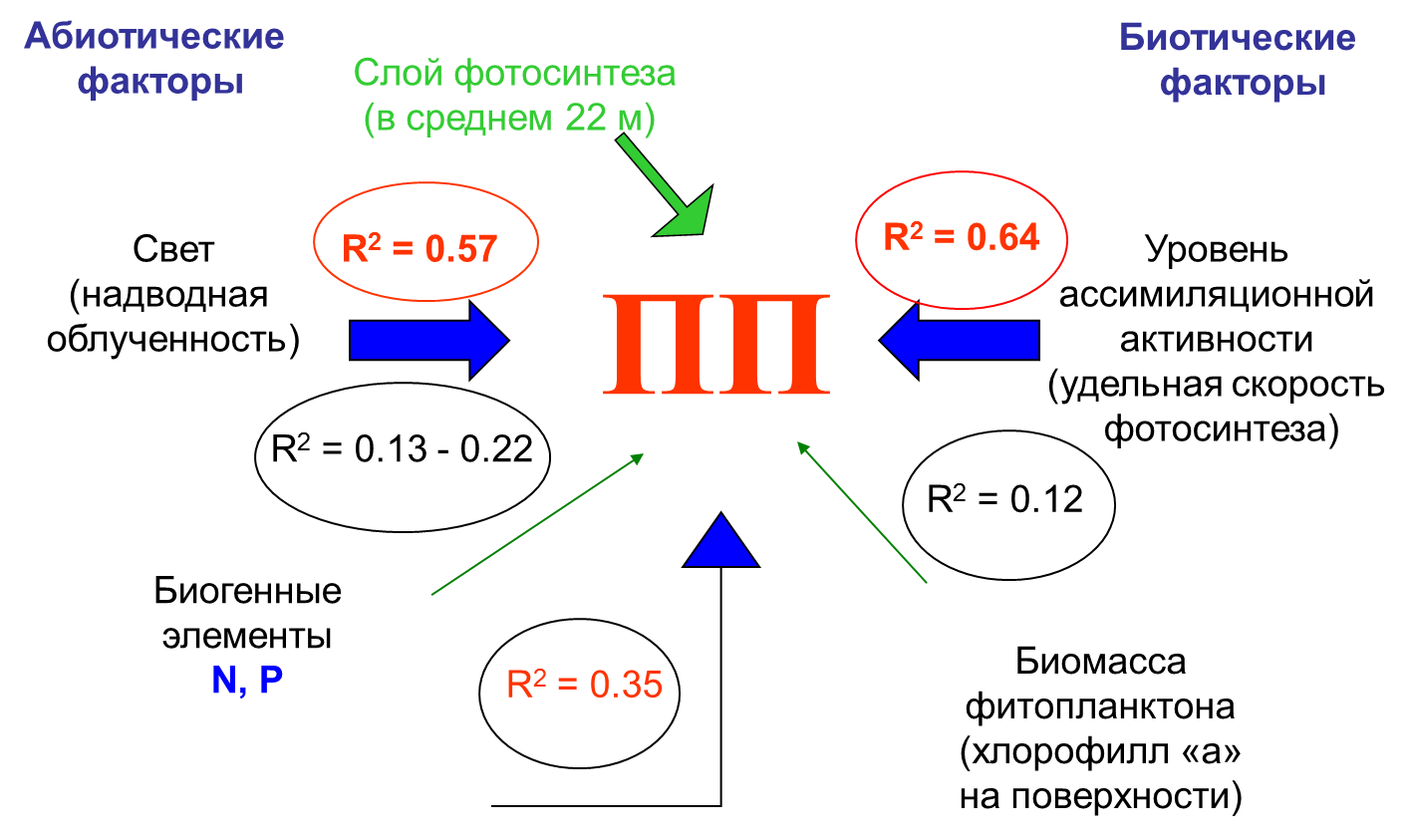 Si
61
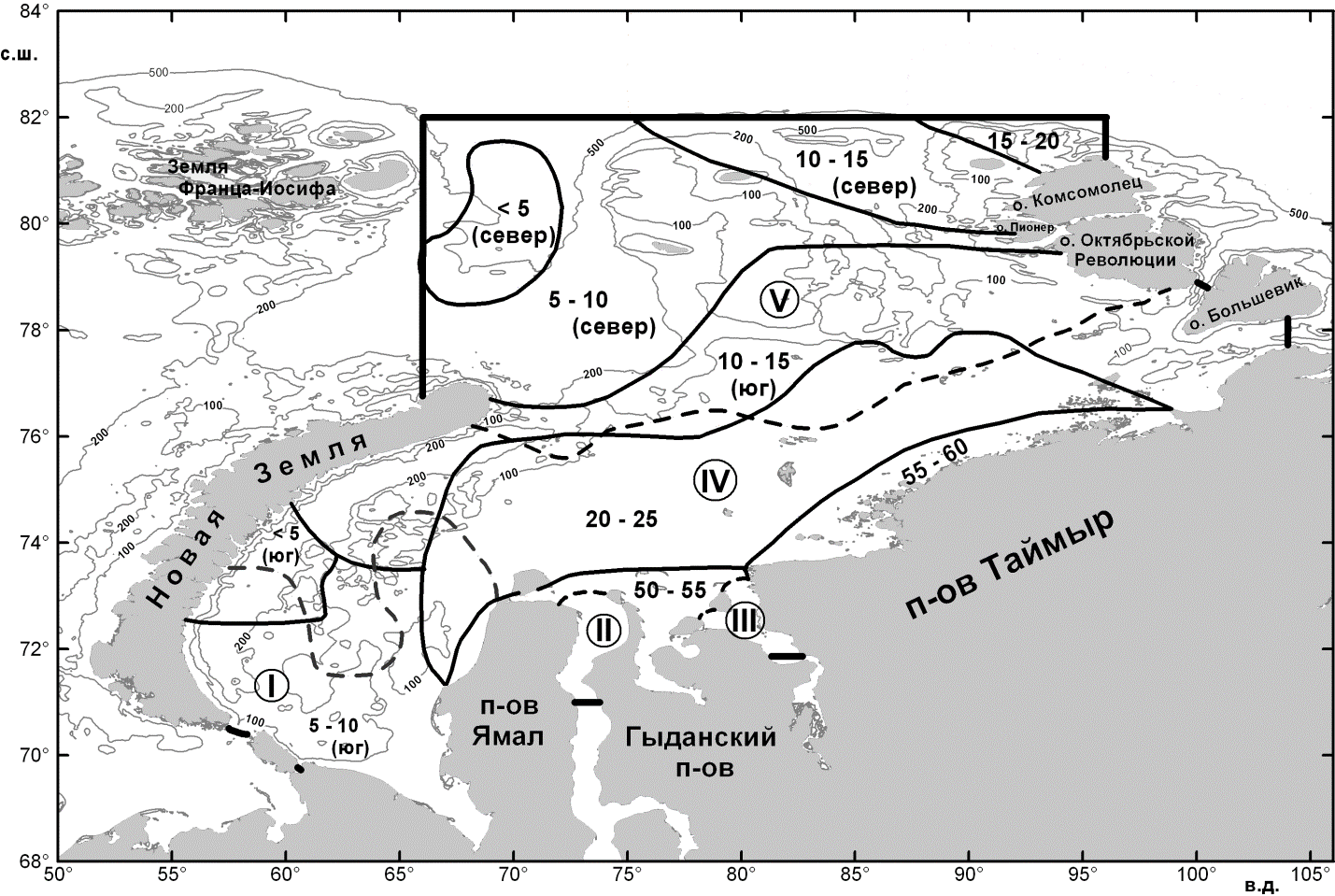 62
Межгодовая изменчивость (2002 – 2016 гг.) стока Енисея и Оби и его аномалии, как отклонения от средней климатической величины
Аномалии речного стока, км3 в год
Речной сток, км3 в год
Данные Arctic Great Rivers Observatory
63
Характеристики хлорофильного максимума в водах Карского моря разной продуктивности
64
Доля (%) ПП фитопланктона в различные месяцы вегетационного сезона в   суммарной годовой первичной продукции пелагиали
65